g
1
1
قرآن در روش آموزش قبلي:(دو اشتباه)
معلم آيه يا عبارت را مي‌خواند و از دانش‌آموزان مي‌خواهد به‌دنبال او قرائت كنند.


در اين كلاس‌ها قواعد آموزش داده مي‌شود. و ملزم به حفظ آن مي‌شوند.
2
اهداف آموزش قرآن در پايه سوم ابتدايي
1- به شنيدن قرائت زيباي سوره‌هاي كتاب علاقه نشان مي‌دهد.
2- به زيبا خواندن سوره‌هاي كتاب علاقه‌مند است.
3- با چگونگي وقف در آخر آيات و عبارات قرآني آشنا مي‌شود.
4- با داستان‌هاي قرآني كتاب آشنا مي‌شود.
5- با مفاهيم ساده‌‌ي پيام‌هاي قرآني كتاب آشنا مي‌شود.
6- معناي برخي از كلمات آشنا و ساده‌ي قرآني را مي داند.
7- نمادها و نشانه‌هاي رسم‌الخط قرآن را مي‌شناسد.
8- سوره‌هاي كوتاه كتاب را (با نشان دادن خط) به صورت روان يا آهنگين مي‌خواند.
9- عبارات قرآني كتاب را به صورت ساده و شمرده مي‌خواند.
10- مي‌تواند مفهوم پيام‌هاي قرآني كتاب را به زبان ساده بيان مي‌كند.
3
تعريف، اهميت و جايگاه‌اجزاي‌آموزش‌قرآن
در اين برنامه هدف آموزش قرآن در دوره‌ي ابتدايي و راهنمايي، دستيابي دانش‌آموزان به سواد قرآني است.
به طور ساده كسي از سواد قرآني برخوردار است كه؛
قرآن كريم را راحت و روان مي‌خواند، معناي عبارات و آيات ساده و پركاربرد قرآن را مي‌فهمد، با پيام‌هاي زندگي ساز آن كه موجب سعادت دنيا و آخرت است آشناست و بالاخره تمام اين مهارت‌ها و دانش‌ها را ضمن انس با قرآن كريم، يعني خواندن روزانه و مستمر آن، حفظ كرده و به تدريج ارتقا مي‌بخشد. 
مهارت پايه و اوليه براي بهره‌گيري مادام‌العمر از قرآن كريم= سواد قرآني
4
معرفي‌اجزاي‌آموزش‌قرآن‌دوره‌ي‌ابتدايي
الف-تعريف روخواني و روان‌خواني

1- روخواني: خواندن عبارات و آيات قرآن به‌صورت شمرده و آرام. 
روخواني از بخش‌خواني شروع مي‌شود. در بخش‌خواني وجود اندكي مكث بين بخش‌ها طبيعي است.

2- روان‌خواني: خواندن عبارات و آيات قرآن به‌صورت روان و با سرعت معمولي.
5
تفاوت روخواني و روان‌خواني
6
معرفي‌اجزاي‌آموزش‌قرآن‌دوره‌ي‌ابتدايي
3- قرائت: خواندن زيبا و آهنگين قرآن كريم

هرگاه روخواني و روان‌خواني به كار رود منظور خواندن قرآن به صورت ساده و معمولي است و هرگاه قرائت قرآن گفته مي‌شود منظور خواندن به صورت زيبا و دلنشين است.
7
پيام قرآني
تعريف
آيه يا عبارت قرآني كوتاه و زيبايي است كه داراي پيامي بلند و ارزشمند درباره‌ي موضوعات اعتقادي، اخلاقي، تربيتي، اجتماعي و ... است؛ مانند:
يا بُنَيَّ اَقِمِ الصَّلاةَ      لقمان 17
وَ بِالْوالِدَينِ اِحْسانًا    بقره 83
وَ تَعاوَنوا عَلَي الْبِرّ‌ِ وَ التَّقْويٰ    مائده 2
.
8
پيام‌هاي قرآني مورد استفاده در دوره‌ي ابتدايي داراي ويژگي‌هاي زير است:
9
1- براي كودكان قابل درك است.
2- در زندگي كودكان، مصاديق كاربردي دارد.
3- معمولاً قالب شعارگونه دارد.
4- غالباً كوتاه است.
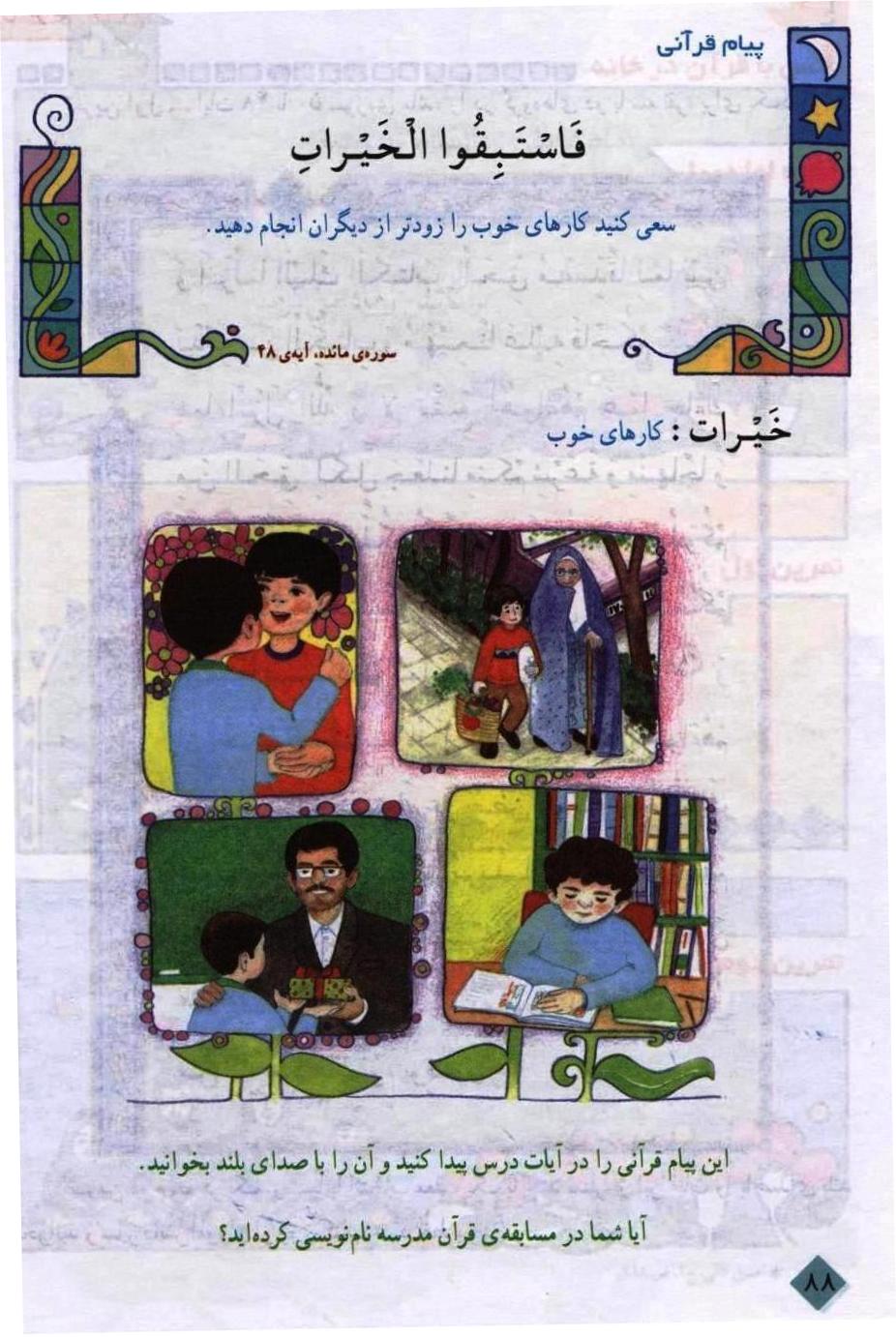 داستان‌هاي قرآني
دلايل استفاده از داستان‌هاي قرآني
1- ايجاد جذابيت و تنوع در آموزش قرآن.
2- موجب افزايش علاقه و انگيزه‌ي كودكان به كتاب و درس قرآن مي‌شود.
3- داستان‌هاي قرآني شامل مطالب بسيار ارزشمند و جاودانه‌ي تربيتي، اخلاقي، اجتماعي و نبرد حق و باطل است.
4- بيان داستان‌هاي قرآني، راه توليدات متنوع و جذاب كتاب‌هاي كمك آموزشي، نوار صوتي و تصويري، فيلم، انيميشن، نرم افزار و ... را باز مي‌كند.
5- والدين دانش‌آموزان، معمولاً با اين داستان‌ها آشنا هستند. اين آشنايي، زمينه‌ي ارتباط آن‌ها با درس قرآن و گفت‌وگو با كودك خود درباره‌ي اين درس فراهم مي‌آورد.
10
درك معناي تركيب‌ها و عبارت‌هاي ساده‌ي قرآن
دست‌يابي دانش‌آموزان به توانايي درك معناي آيات و عبارات ساده‌ي قرآن به مرور انس با قرآن را حاصل مي‌كند.

مشتركات زبان فارسي و زبان قرآن در برخي از كلمات مي‌تواند امكان آموزش اين بخش را با شيب ملايم فراهم كند.

بيش از 500 كلمه در كتاب‌هاي مختلف دوره‌ي ابتدايي وجود دارد كه عيناً در قرآن با معنايي يكسان و نزديك به‌هم به كار رفته است.
11
نقش رسم الخط در آموزش روخواني قرآن
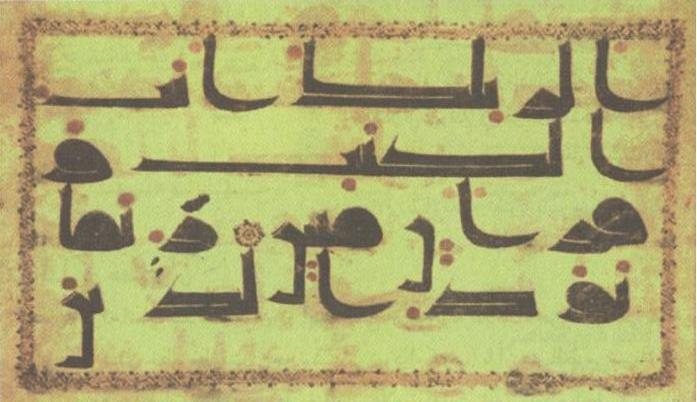 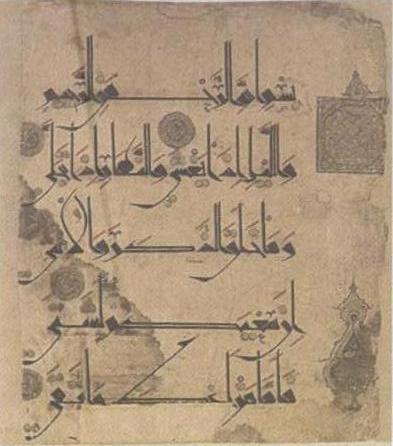 12
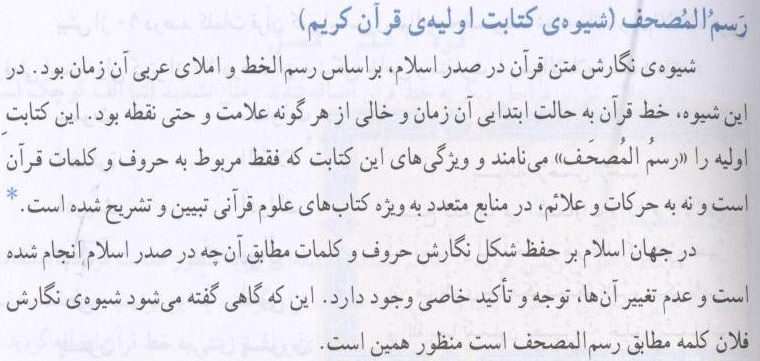 13
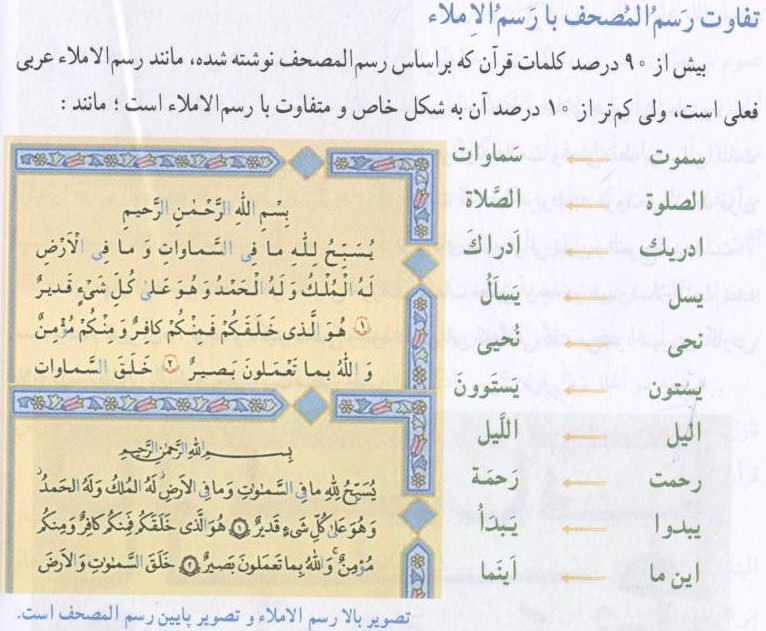 14
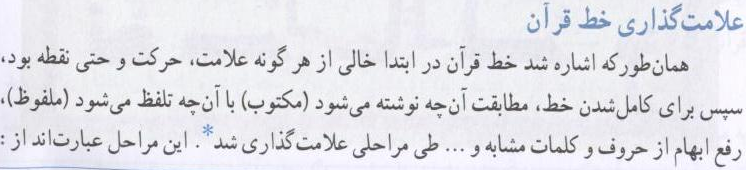 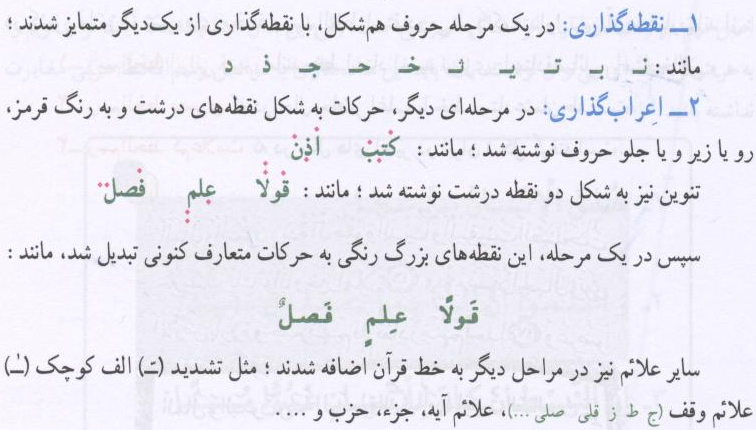 15
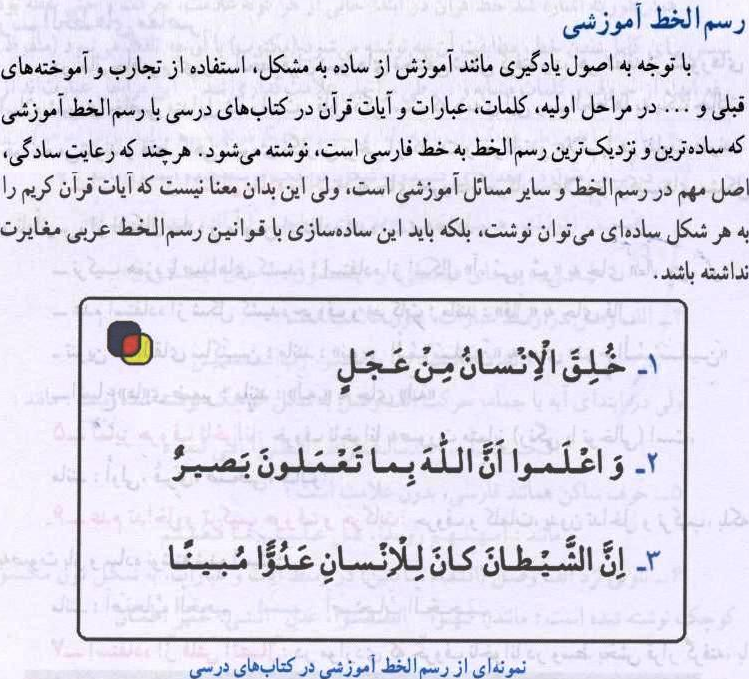 16
17
18
19
20
مباني روش آموزش قرآن در دوره‌ي ابتدايي
آموزش و يادگيري :
21
آموزش مؤثر چيست؟
الف) تناسب با ويژگي‌هاي ذهني و رواني فراگير:
در رابطه با آمادگي دانش آموزان براي مفاهيم بايد درنظر گرفت سطح رشد ذهني كودكان در سن‌هاي مختلف چيست؟
مهمترين ويژگي كودك در سنين 7 تا 12 سالگي داشتن تفكر عيني است.
22
آموزش مؤثر چيست؟
ب)‌ درگير‌كردن ‌فراگير‌ در‌ فرايند ياددهي-يادگيري     (روش فعّال):
در روخواني تمرين عملي و مشاركت جدّي دانش‌آموز در خواندن آيات و عبارات قرآني منجر به كسب مهارت لازم مي‌شود و در پيام‌هاي قرآني كشف مصاديق عيني و كاربردي توسط خود دانش‌آموزان، به درك كمك مي‌كند.
23
آموزش مؤثر چيست؟
ج) تقويت انگيزه‌ي يادگيري:
انگيزش مهمترين عامل يادگيري است.
هرچه انگيزه‌ي يادگيري افزايش يابد، يادگيري بيش‌تر و بهتر انجام مي‌شود.
انگيزش با موفقيت در يادگيري، ارتباط مستقيم دارد؛(هيچ چيز به اندازه‌ي احساس موفقيت به موفقيت كمك نمي‌كند.)
24
عوامل مؤثر در افزايش انگيزه‌ي يادگيري و كسب موفقيت:
1- آموزش از آسان به مشكل: (رعايت سلسله مراتب)
از اهداف ساده و دست‌يافتني به اهداف پيچيده‌تر
مهارت روخواني          «بخش‌خواني،شمرده‌خواني،روان‌خواني» 
2- قابل حصول بودن اهداف مورد نظر:
توجه به توانايي عموم فراگيران و سطوح بالاتر
3- فراهم نمودن فرصت يادگيري:
يعني باتوجه به استعداد فراگيران فرصت دستيابي به اهداف درس را داشته باشند.
25
آموزش مؤثر چيست؟
د) بهره‌گيري از معلومات و تجربيات قبلي:
آموخته‌ها و تجربيات قبلي پايه و اساس فهم و درك مطالب جديد است.
آموزش هرچه بر تجربيات فراگير متكي باشد، ساده‌تر و عميق‌تر انجام شده و به يادگيري بادوام‌تري مي‌انجامد.
26
مباني روش آموزش روخواني
1) بهره‌گيري از سوادآموزي فارسي
2) بهره‌گيري از حواس به‌ويژه بينايي
3) مشاركت فعّال فراگيران
4) تأكيد بر كسب مهارت‌هاي عملي(پرهيز از بيان تعاريف، ارائة قواعدمورد نياز به صورت ساده و كاربردي)
5) مرحله‌بندي كسب مهارت خواندن قرآن (بخش‌خواني، شمرده‌خواني)
6) ايجاد فرصت مناسب براي تمرين و تكرار كافي(انس با قرآن در خانه)
7) استفاده از رسم الخط آموزشي
27
روش تدريس روخواني قرآن
استفاده از لوحه‌ي آموزشي:
لوحه باعث توجه و دقتِ به حركات و تركيبات و كسب مهارت در صحيح خواندن آن‌ها مي‌گردد.
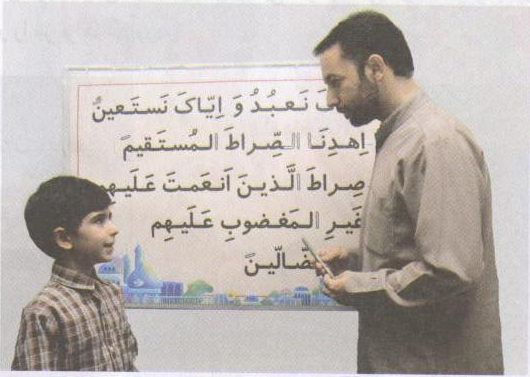 38
فوايد استفاده از لوحه‌ي آموزشي:
موجب تمركز و جلب توجه بيش‌تر دانش‌آموزان مي‌شود.
موجب مي‌شود كه دانش‌آموزان به‌طور فعّال در فرايند آموزش مشاركت كنند.
از آن‌جا كه «چشم» در كسب مهارت خواندن نقش اساسي دارد، استفاده از لوحه موجب تقويت مهارت ديدن و دقت در صحيح خواندن حروف و حركات مي‌شود.
قدرت تعميم را در خواندن صحيح ساير عبارات و آيات قرآن كريم افزايش مي‌دهد.
29
چگونگي اشاره‌ي صحيح به بخش‌هاي كلمات:
از آن‌جا كه هنگام اشاره كردن، دست يا ثابت است و يا متحرك، روش صحيح اشاره در دو بخش زير توضيح داده مي‌شود:
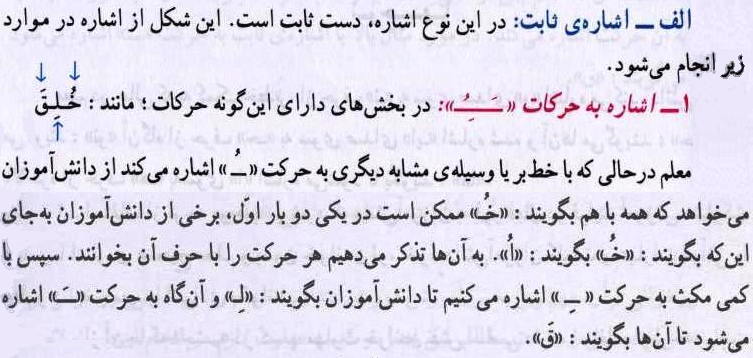 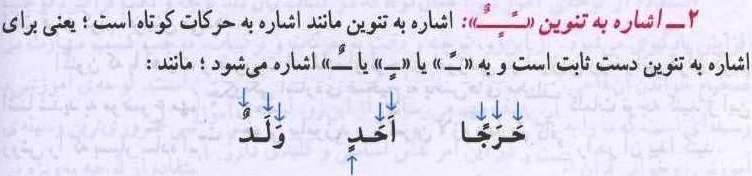 30
چگونگي اشاره‌ي صحيح به بخش‌هاي كلمات:
u
31
چگونگي اشاره‌ي صحيح به بخش‌هاي كلمات:
فلش‌هاي كتاب فلش‌هاي اشاره نيستند بلكه فلش‌هاي اتصال هستند در اشاره هدف عادت كردن چشم به حركات است. مخصوصاً ساكن و تشديد 
در روخواني مي‌خواهيم دانش‌آموز كلمات را به هم تعميم دهند.
32
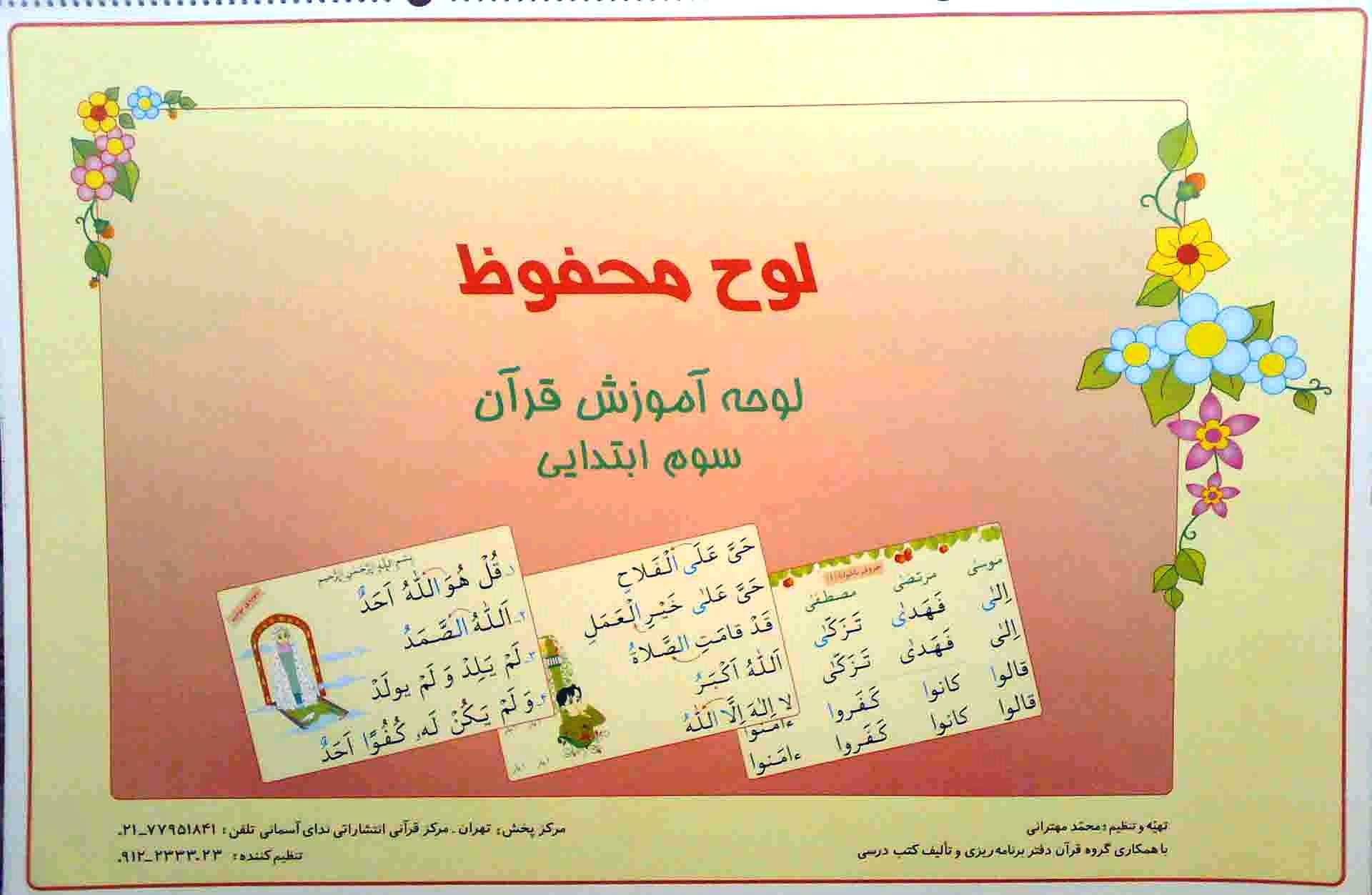 33
34
35
36
37
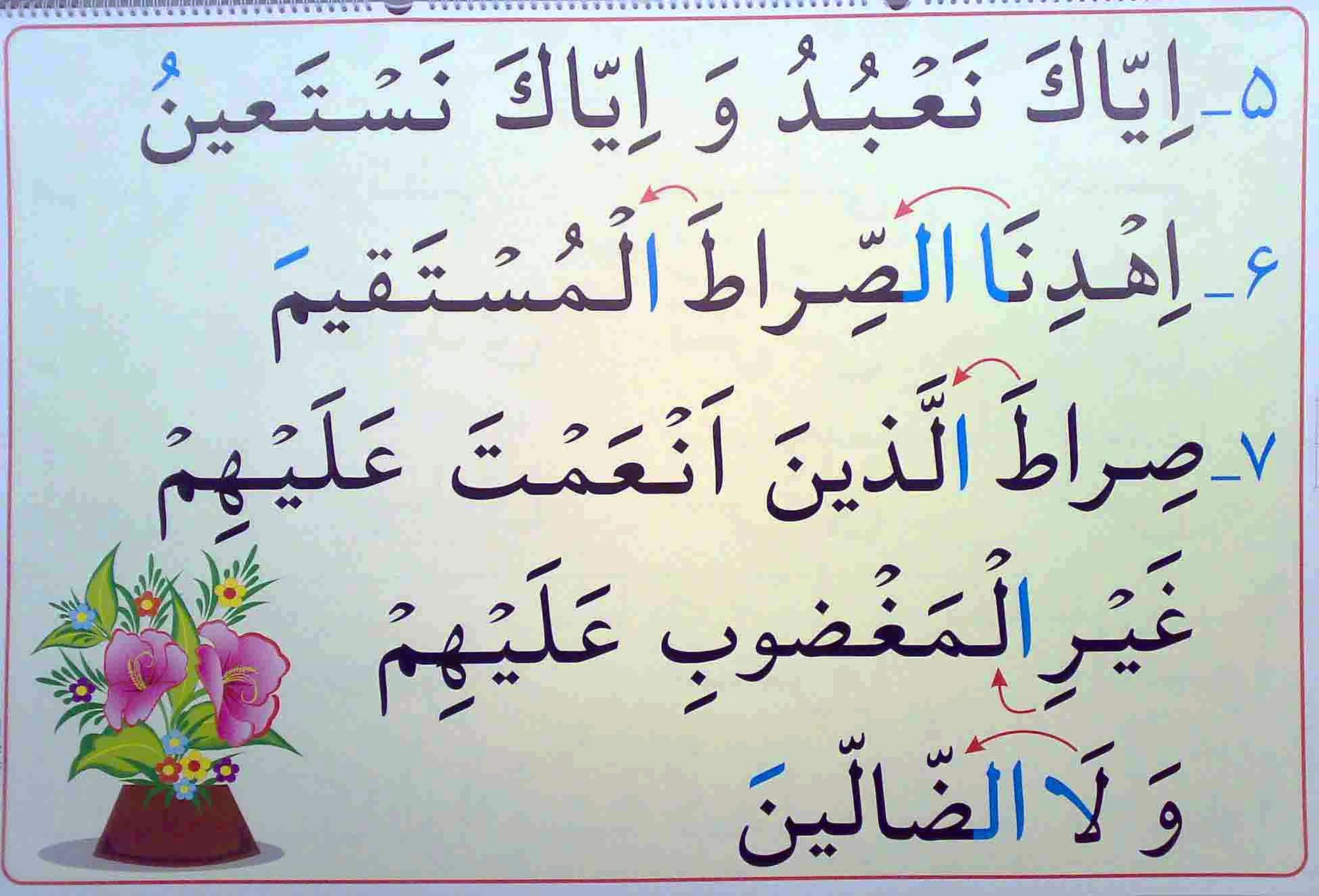 38
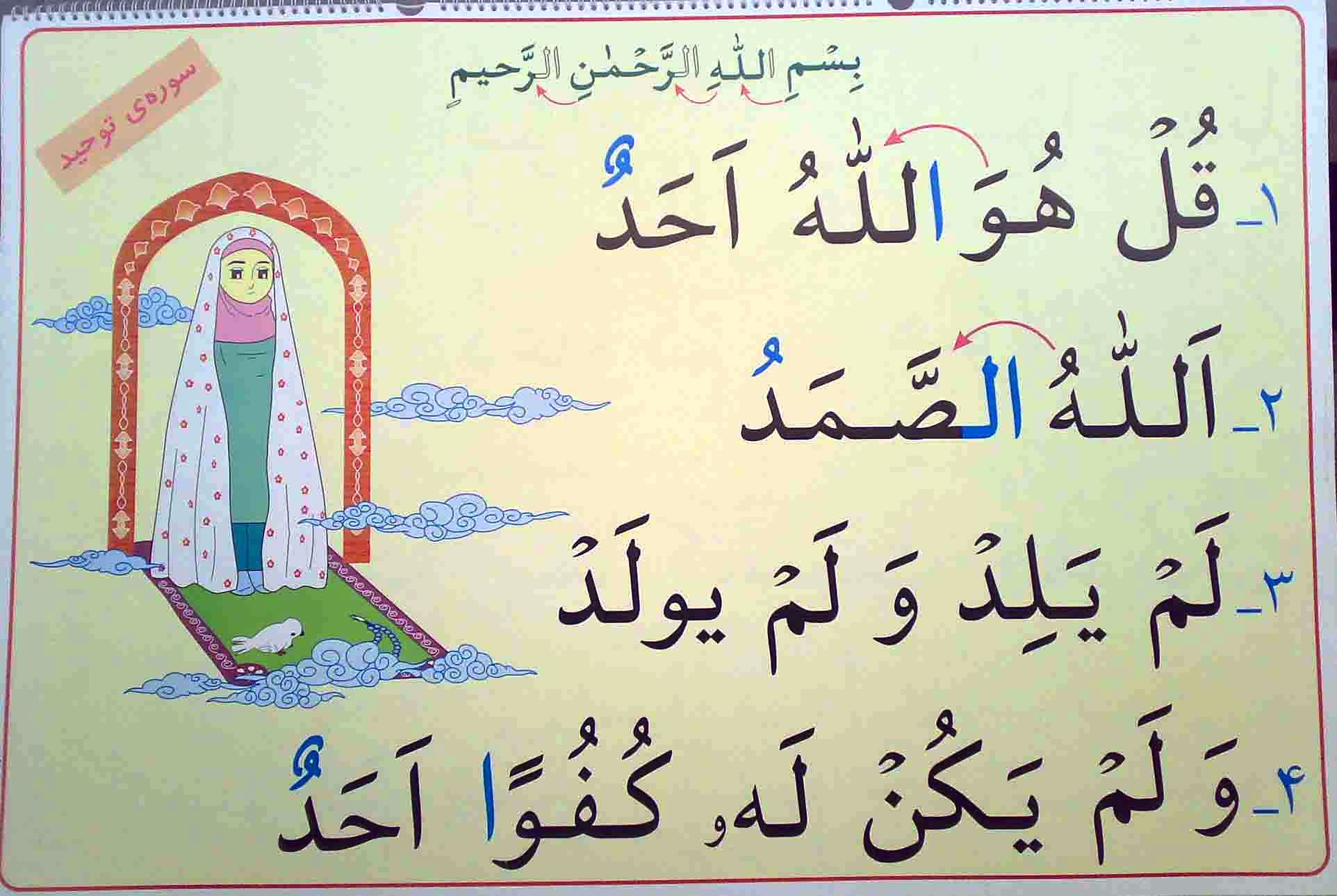 39
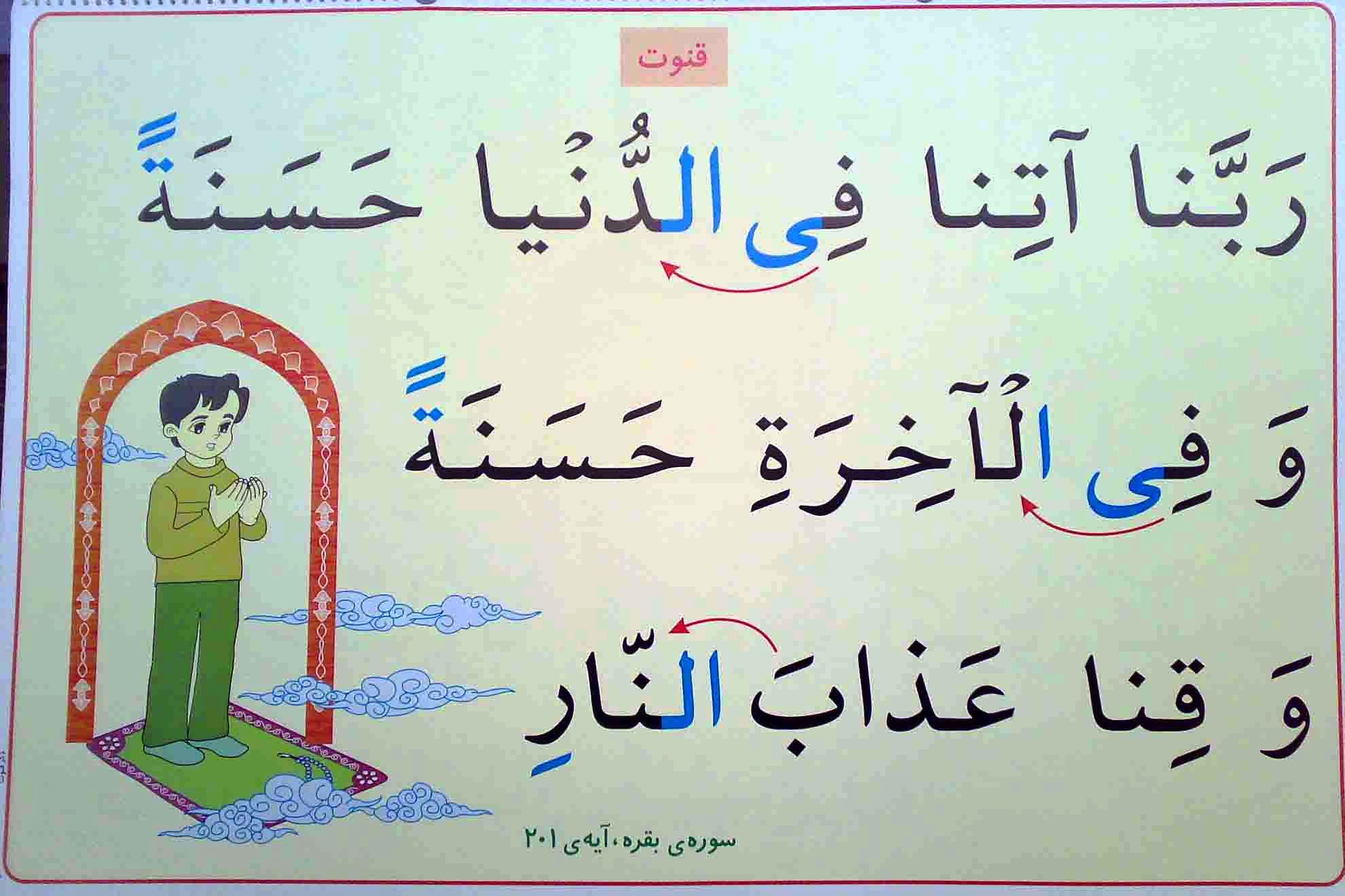 40
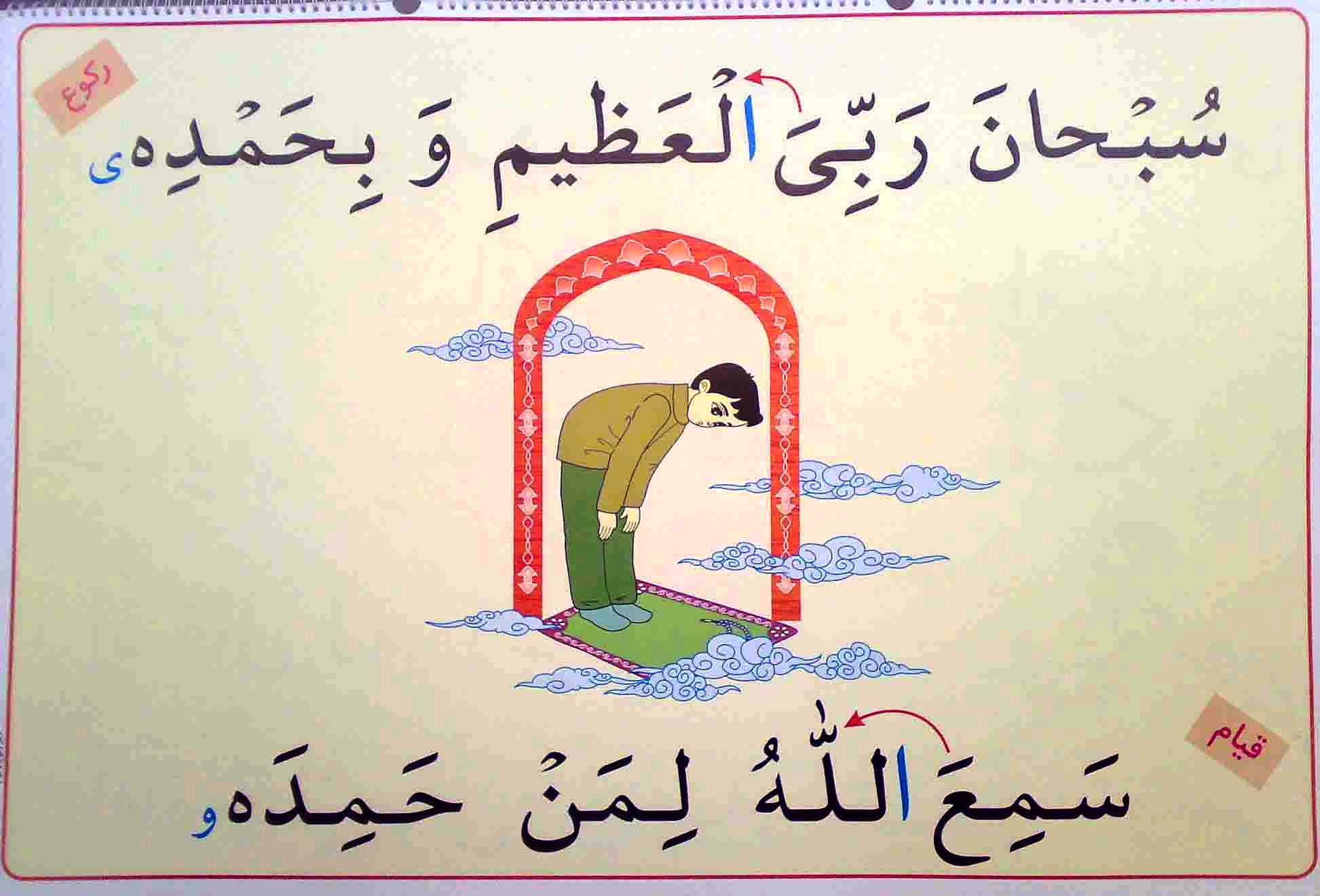 41
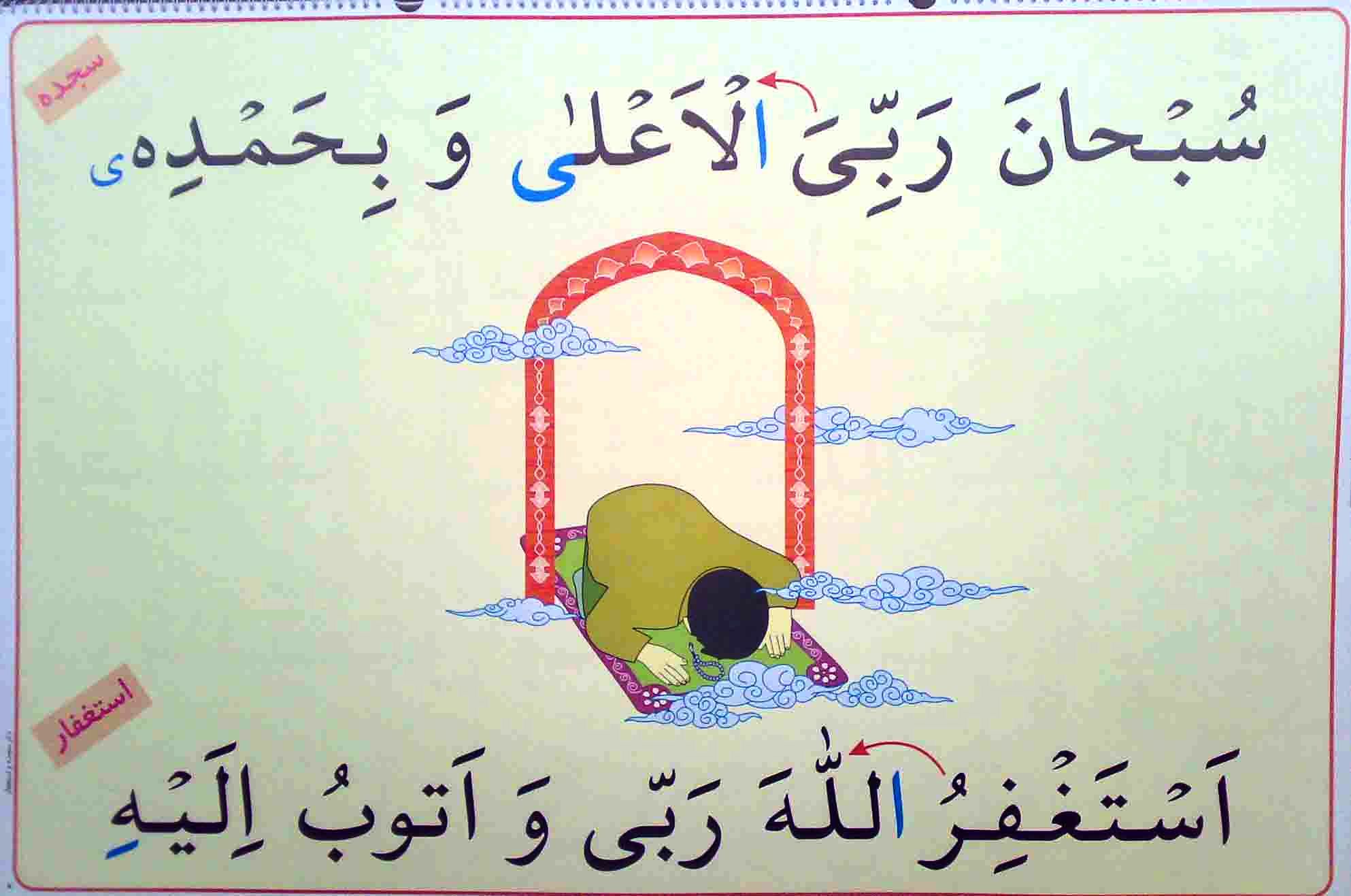 42
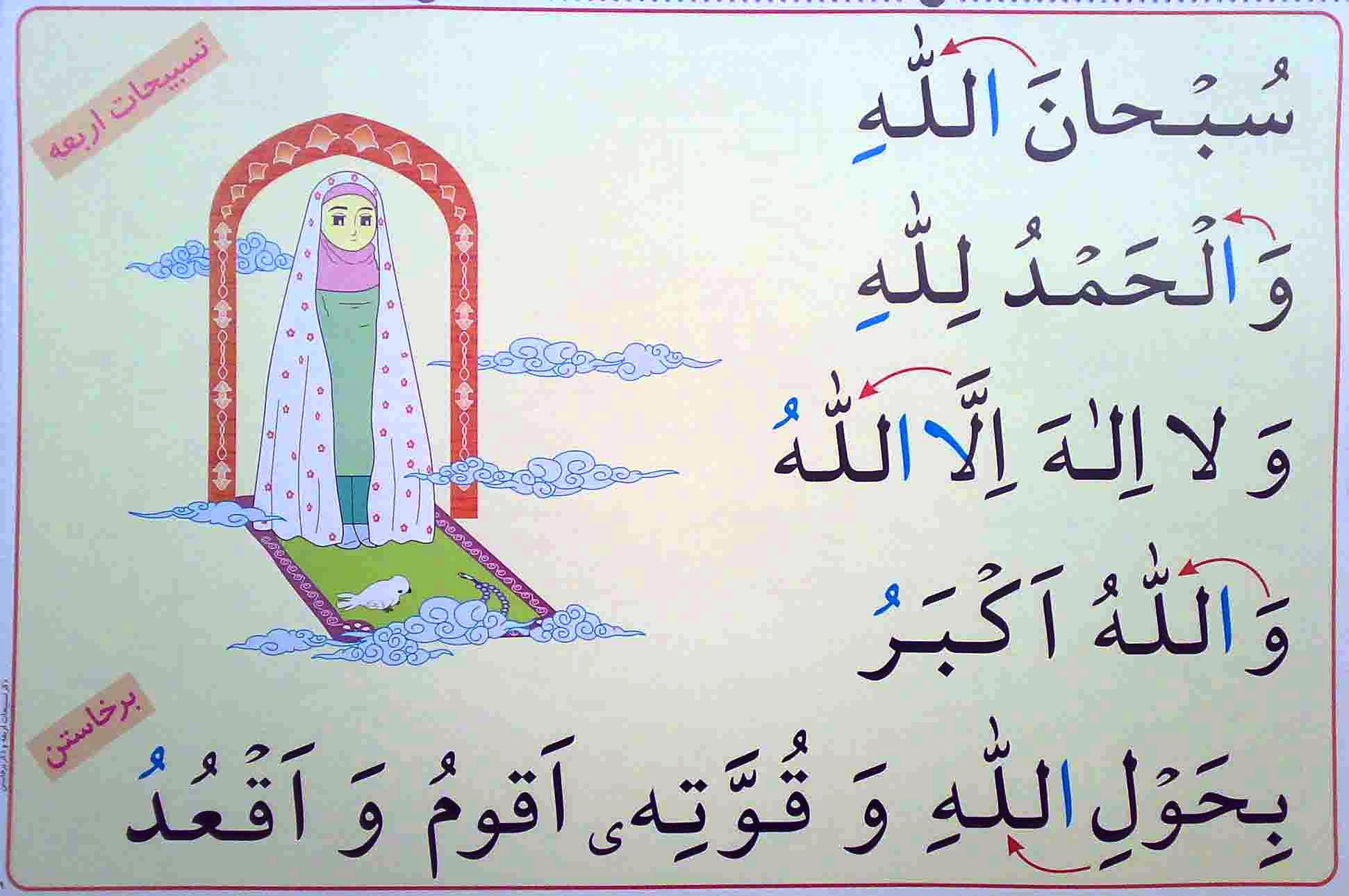 43
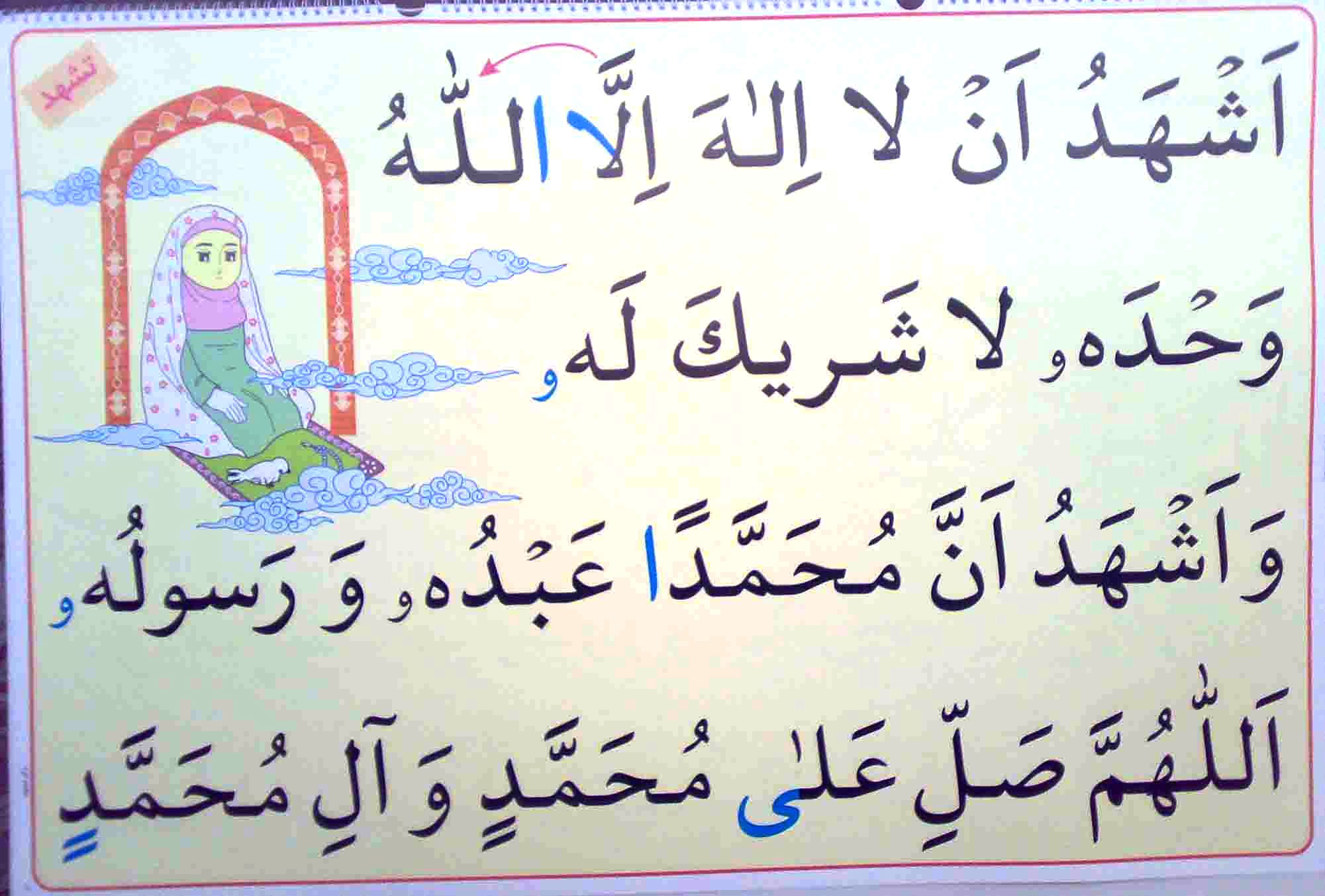 44
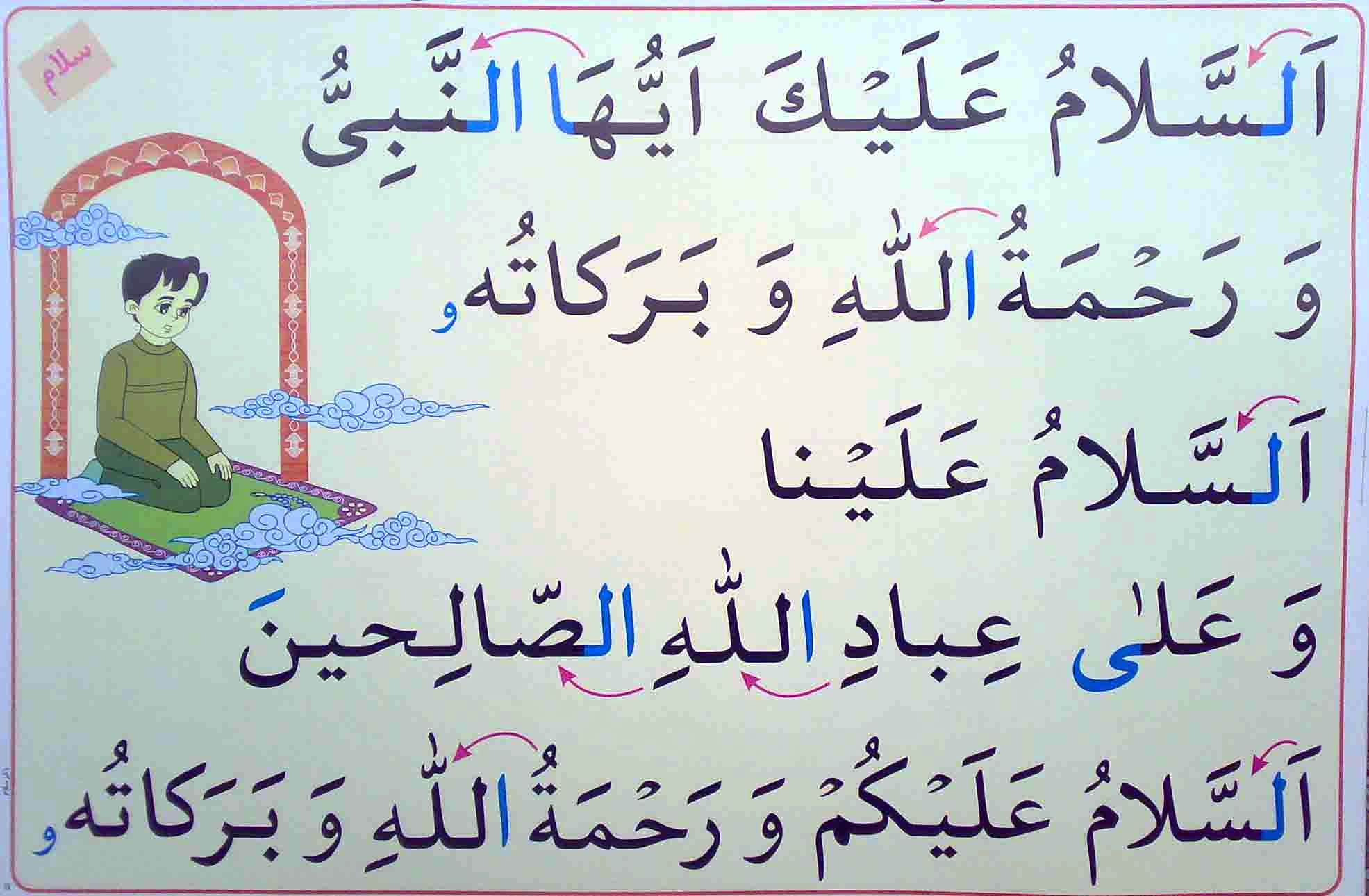 45
46
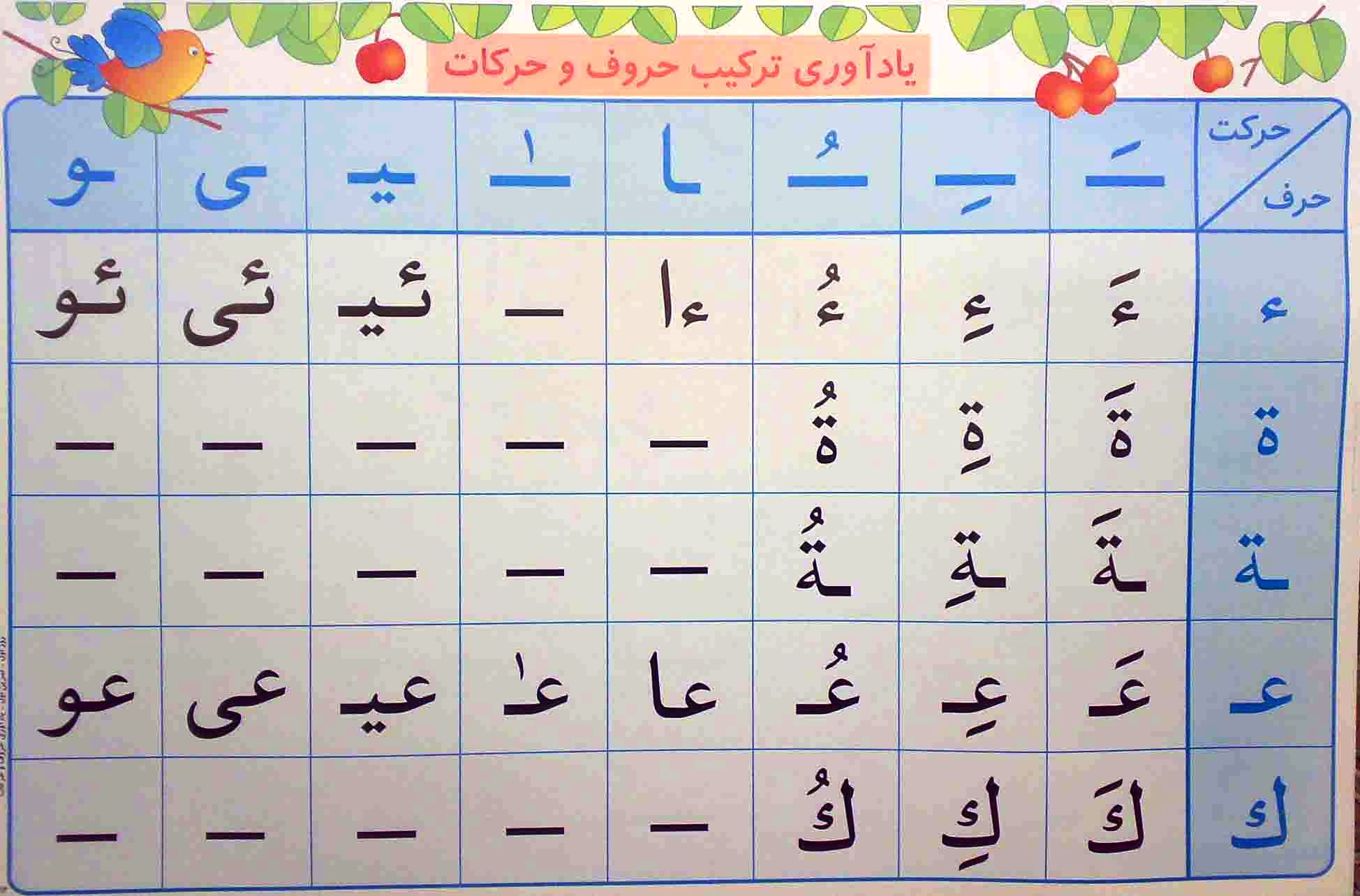 47
76
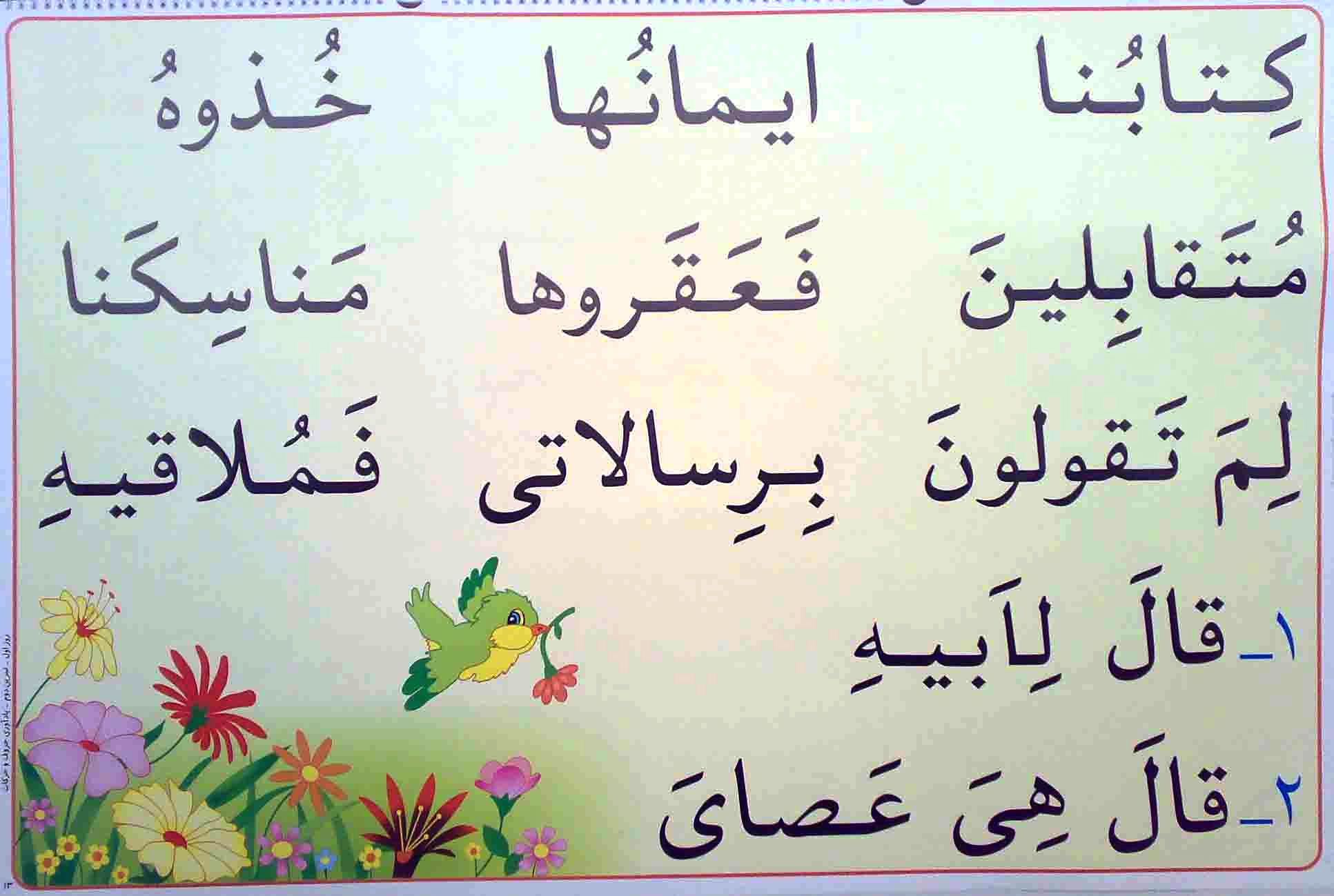 48
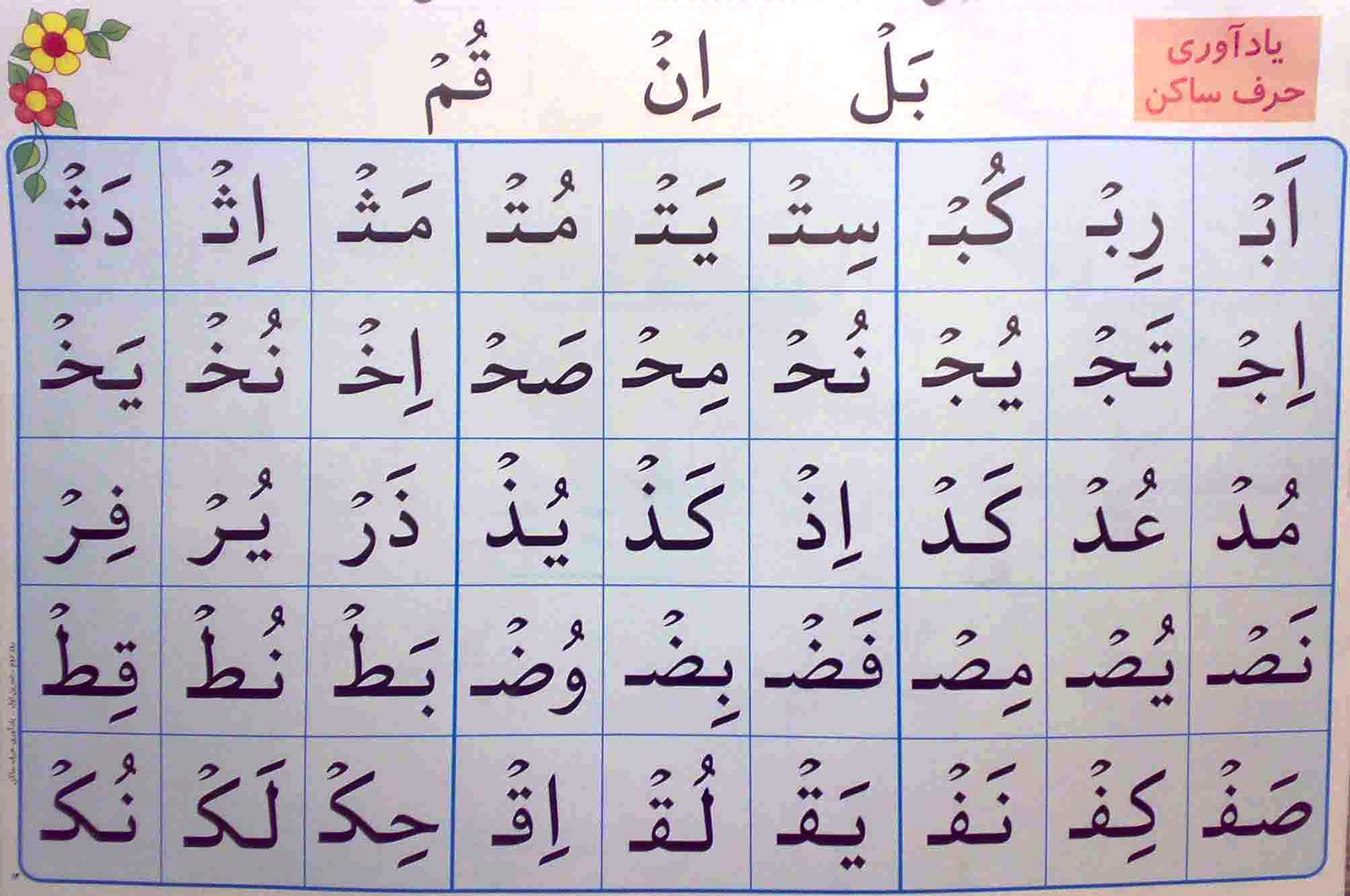 49
78
77
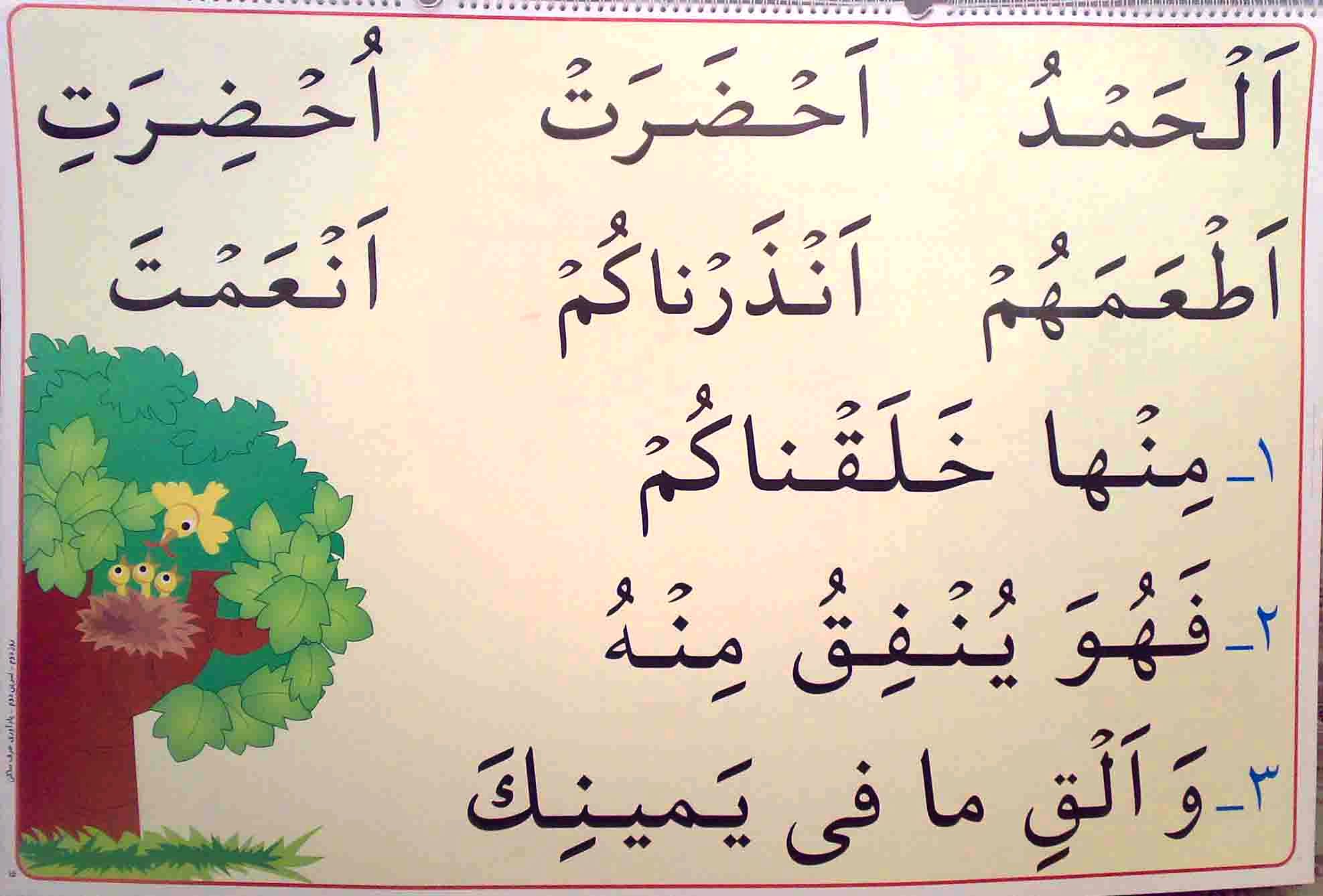 50
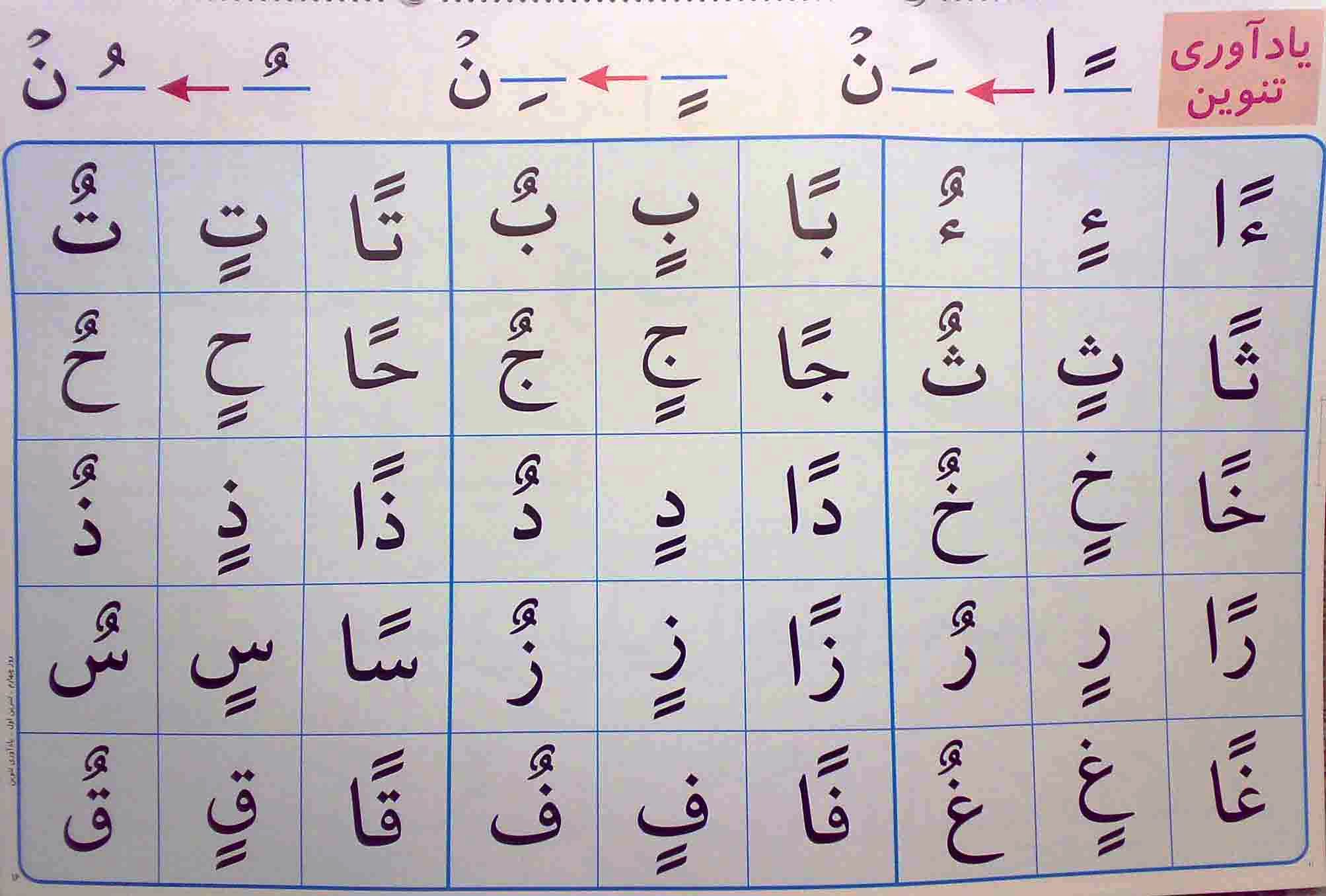 51
79
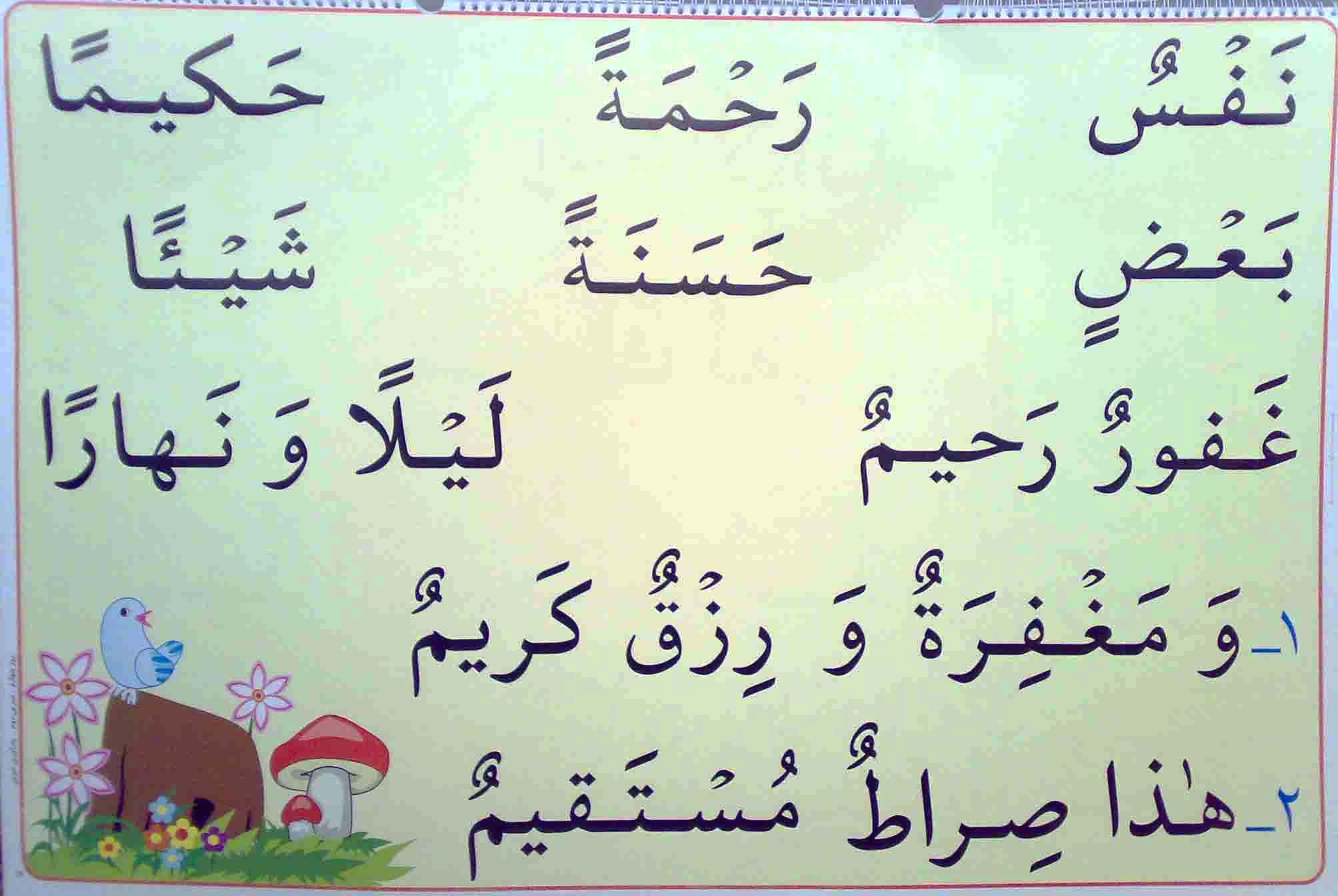 52
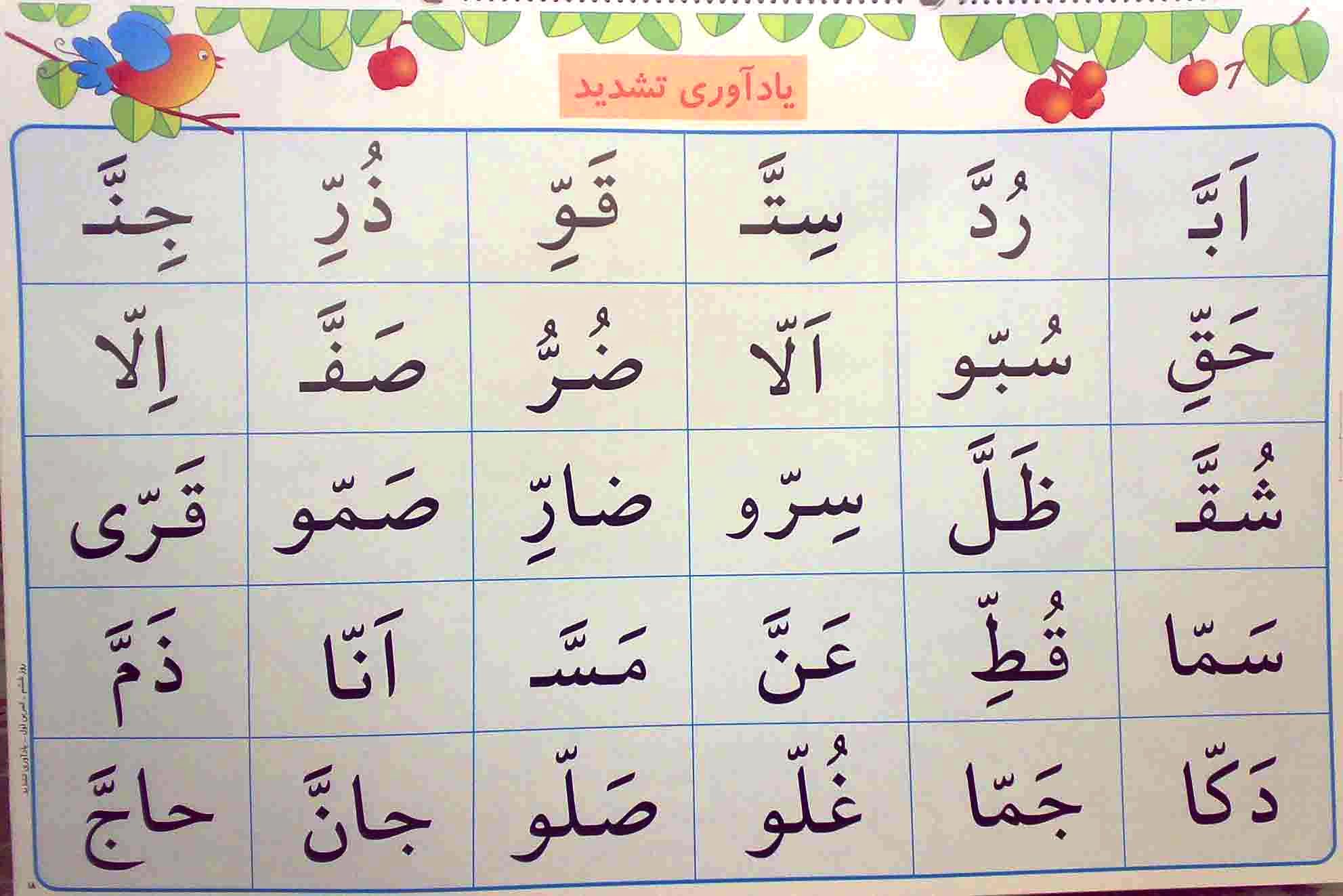 80
53
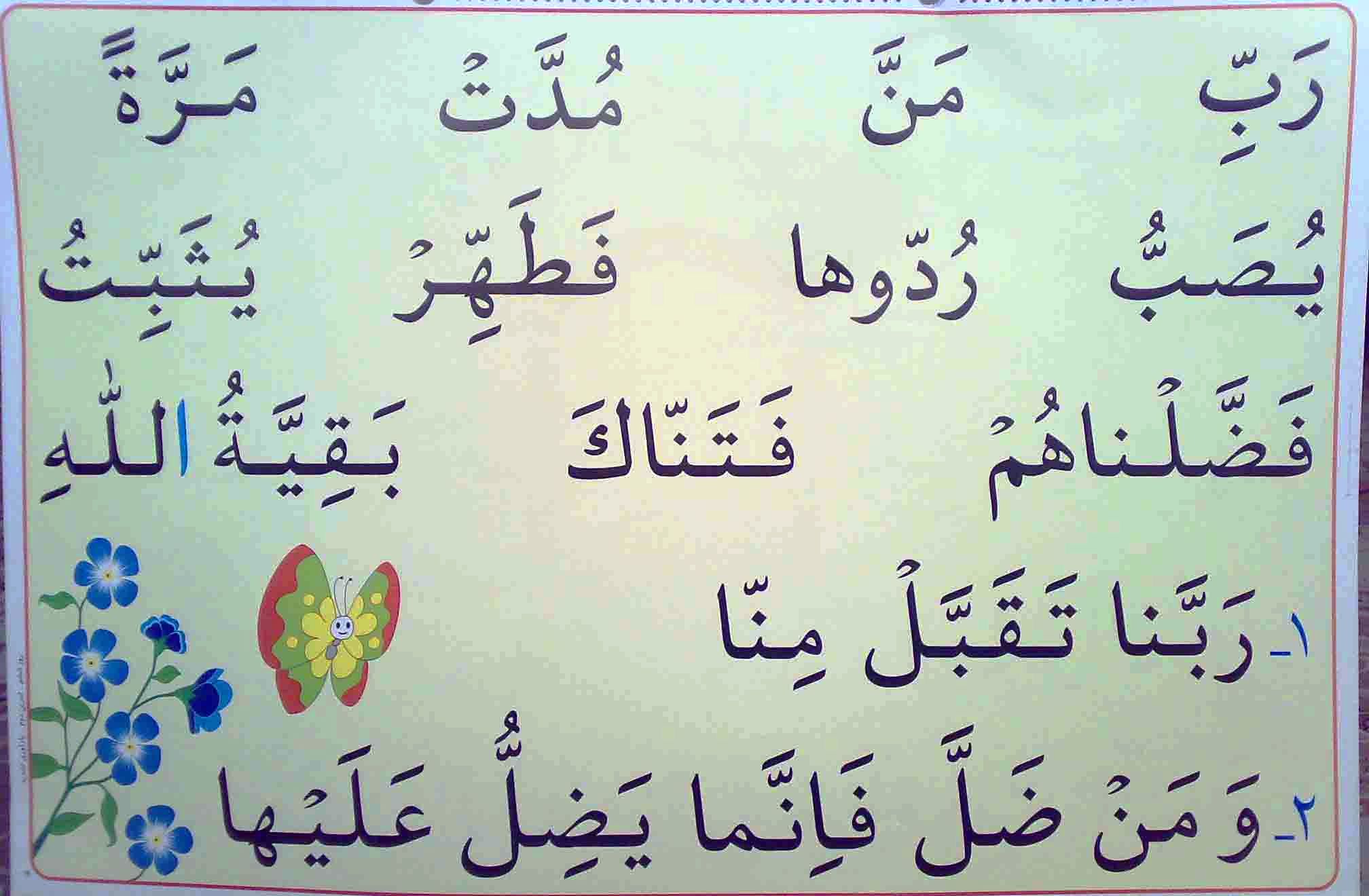 54
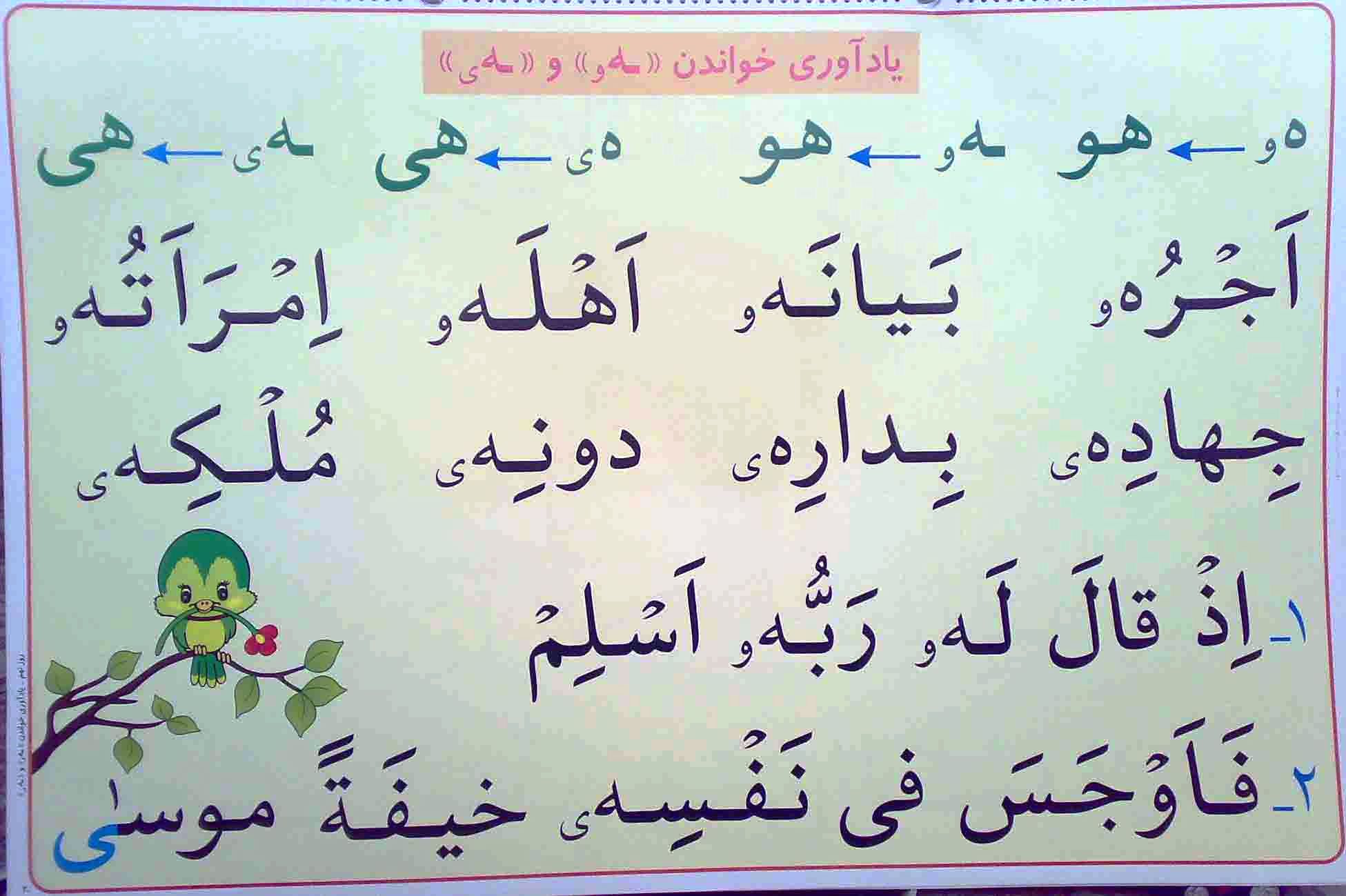 55
82
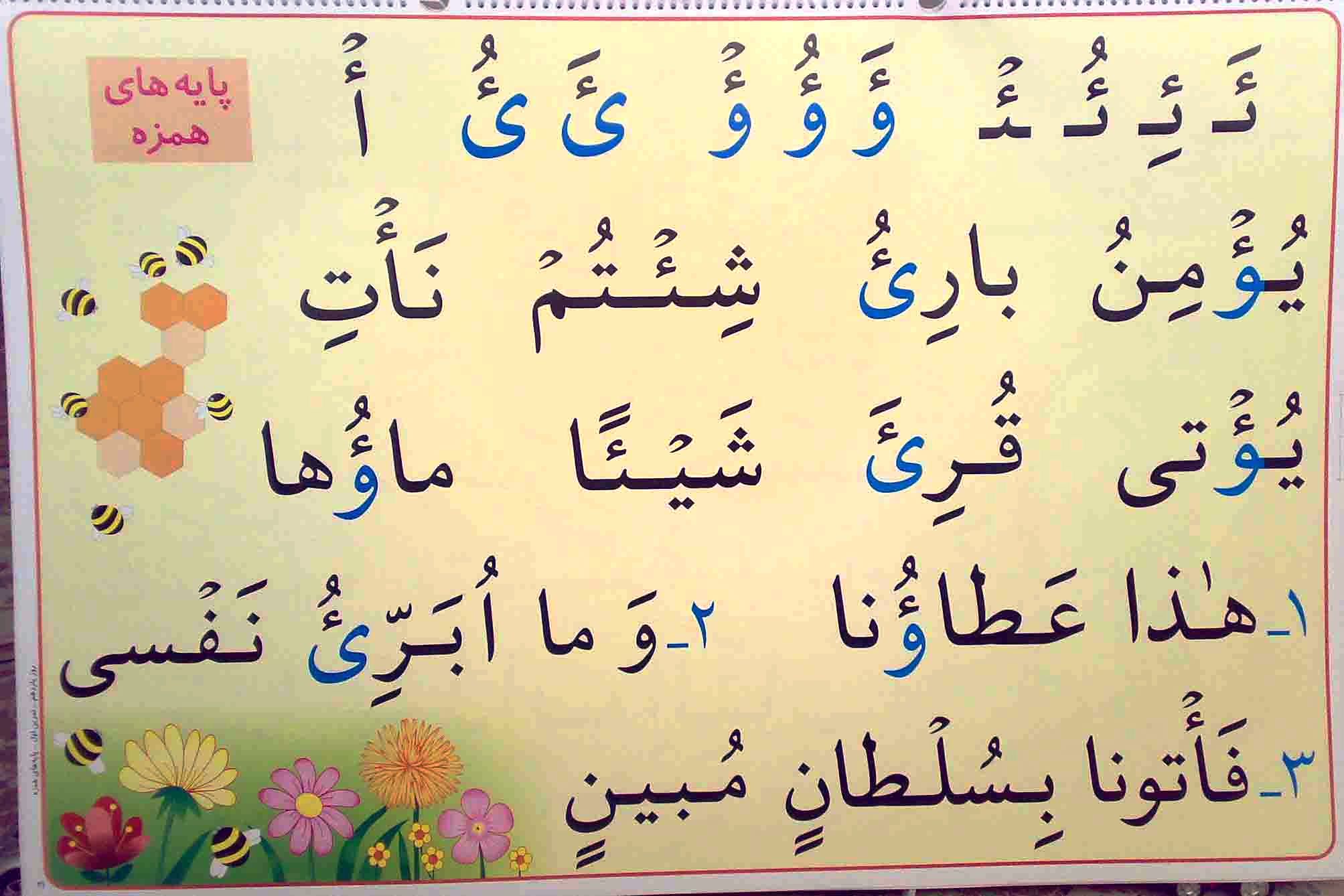 56
83
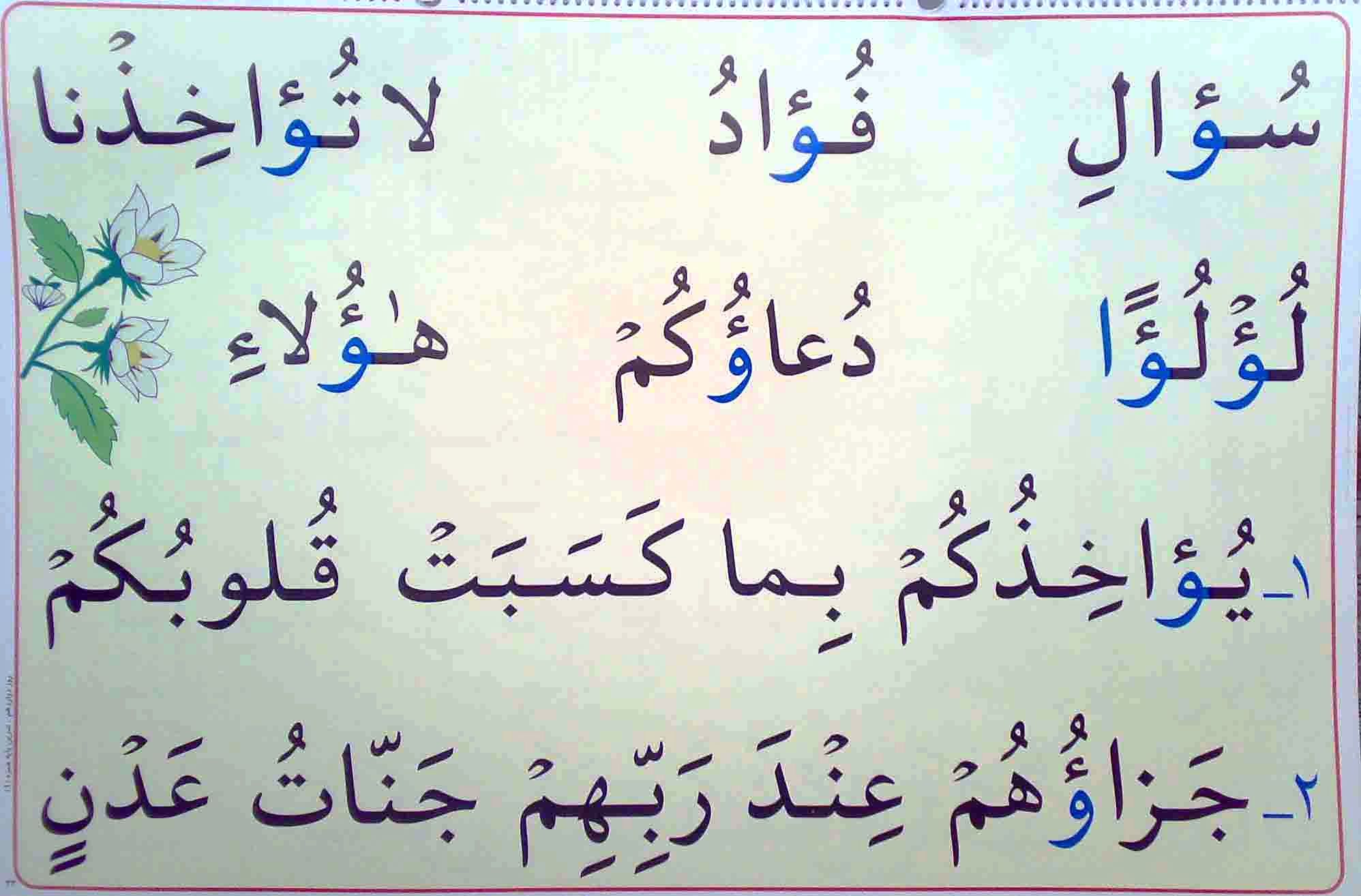 57
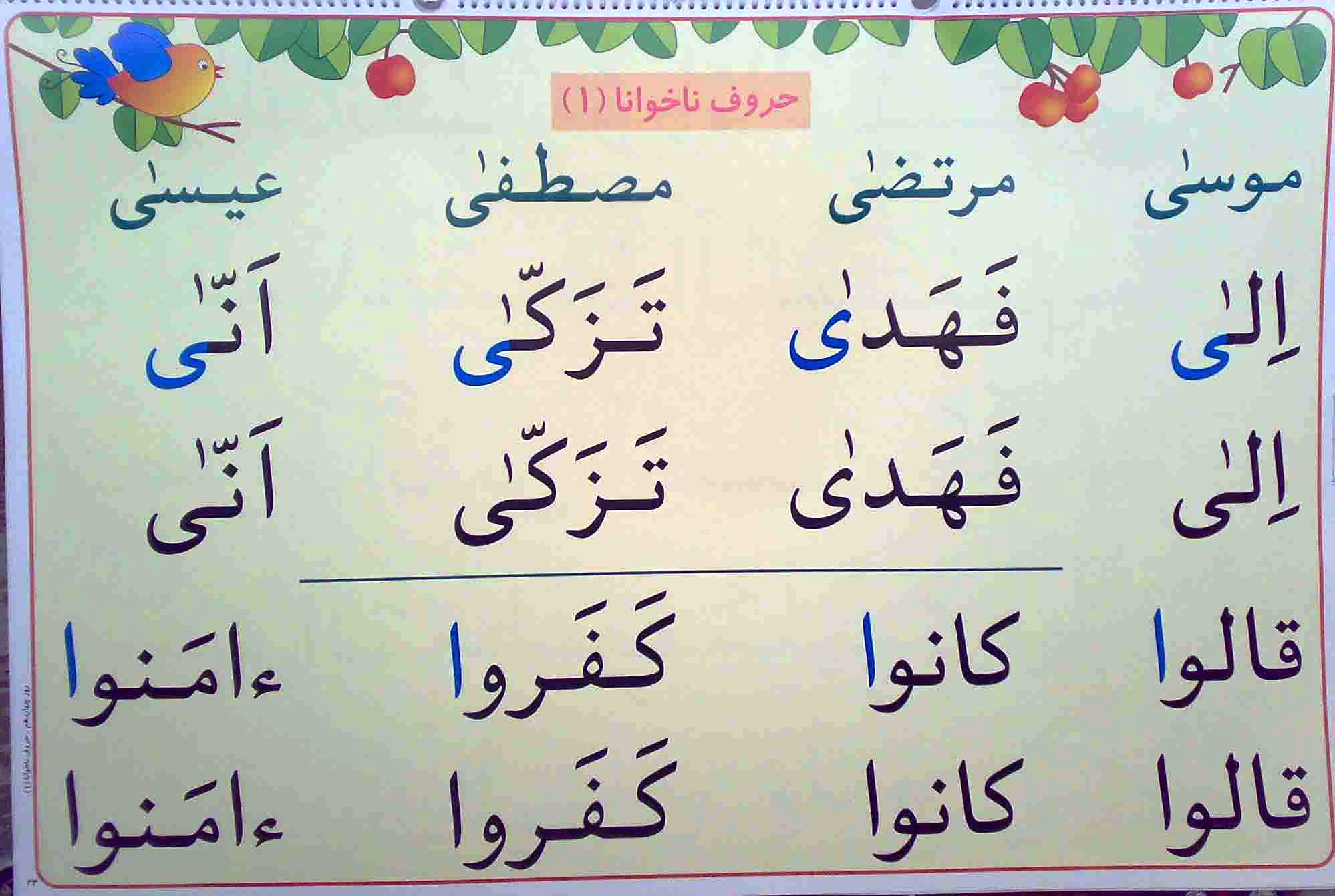 58
92
93
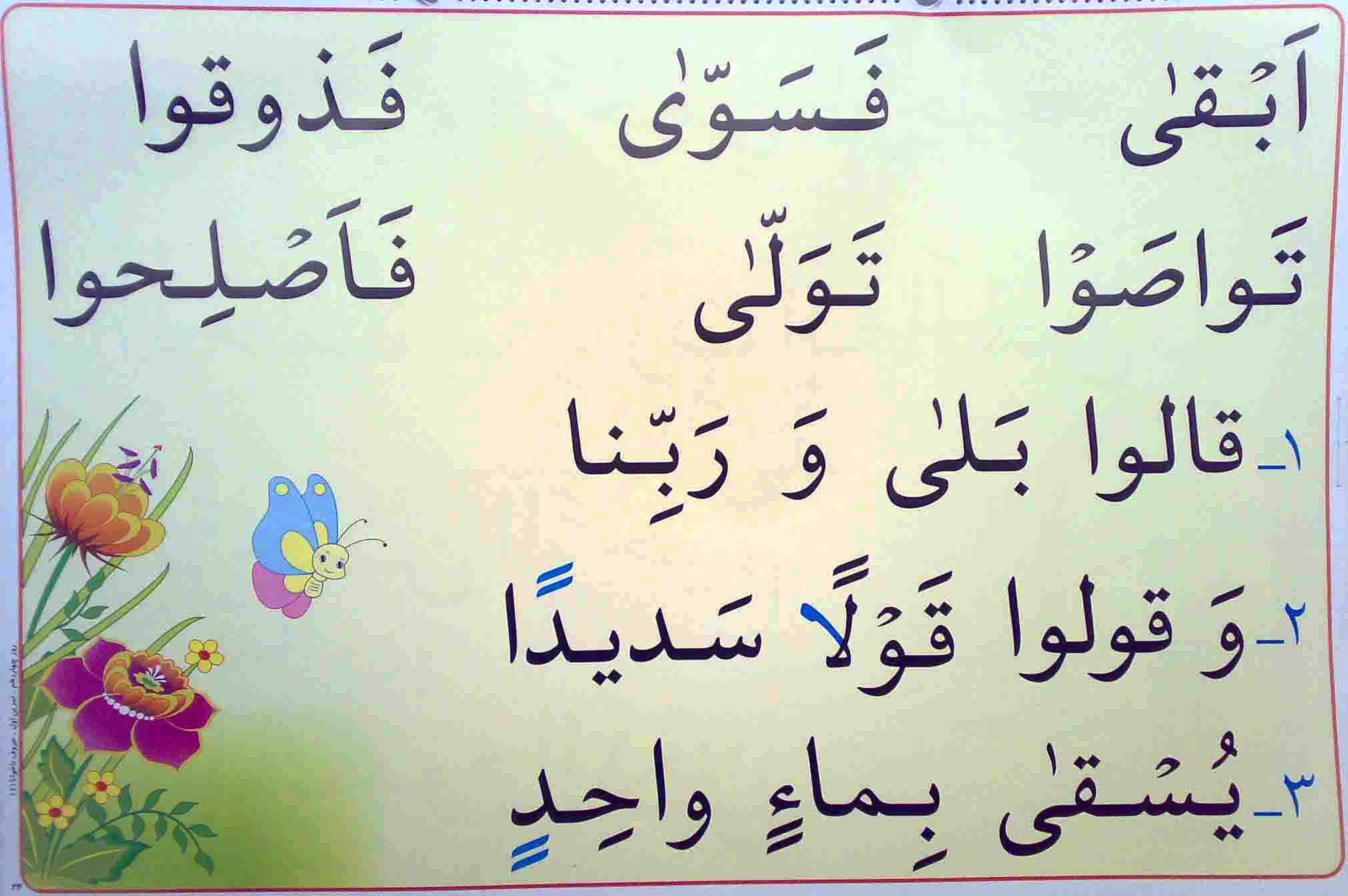 59
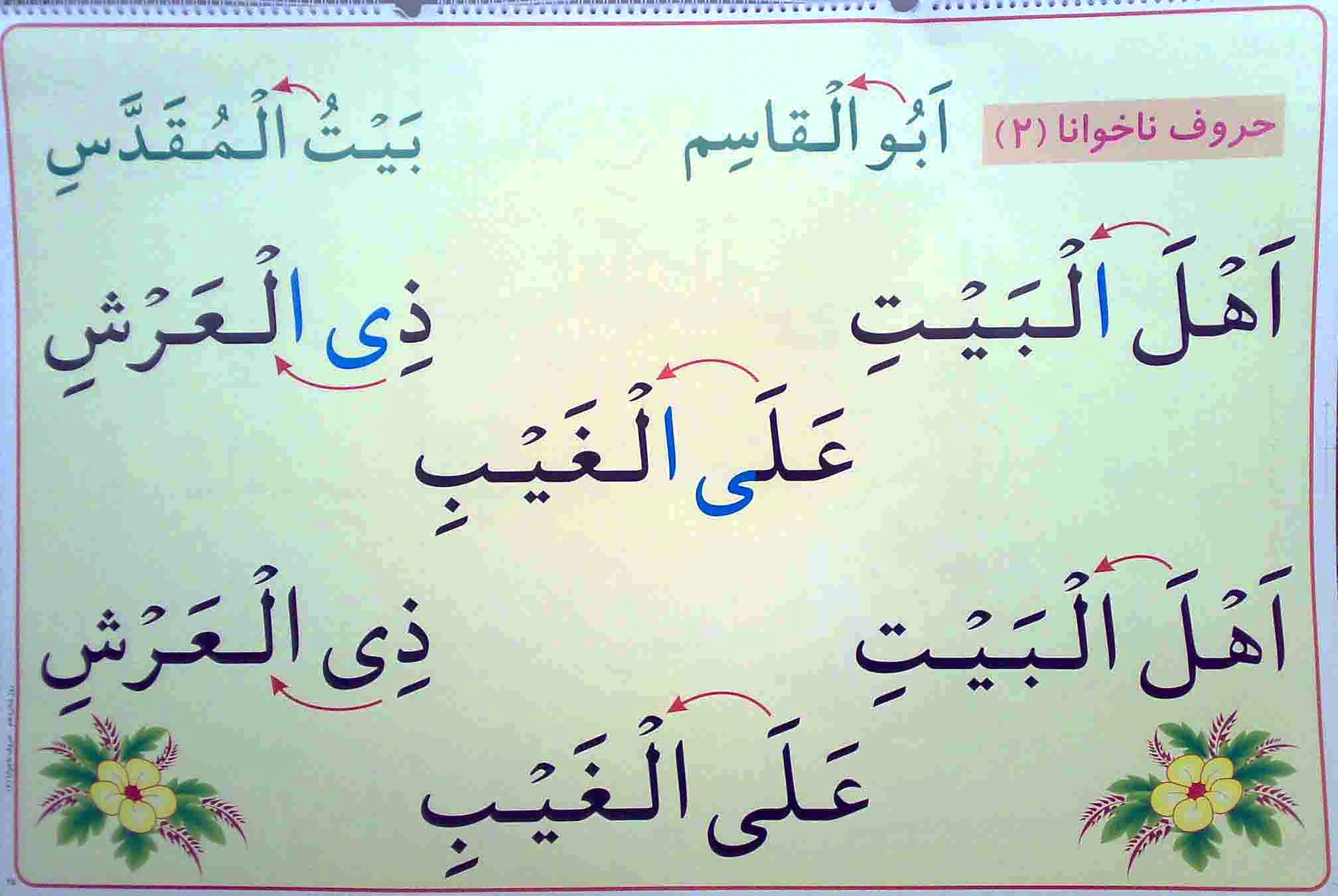 60
61
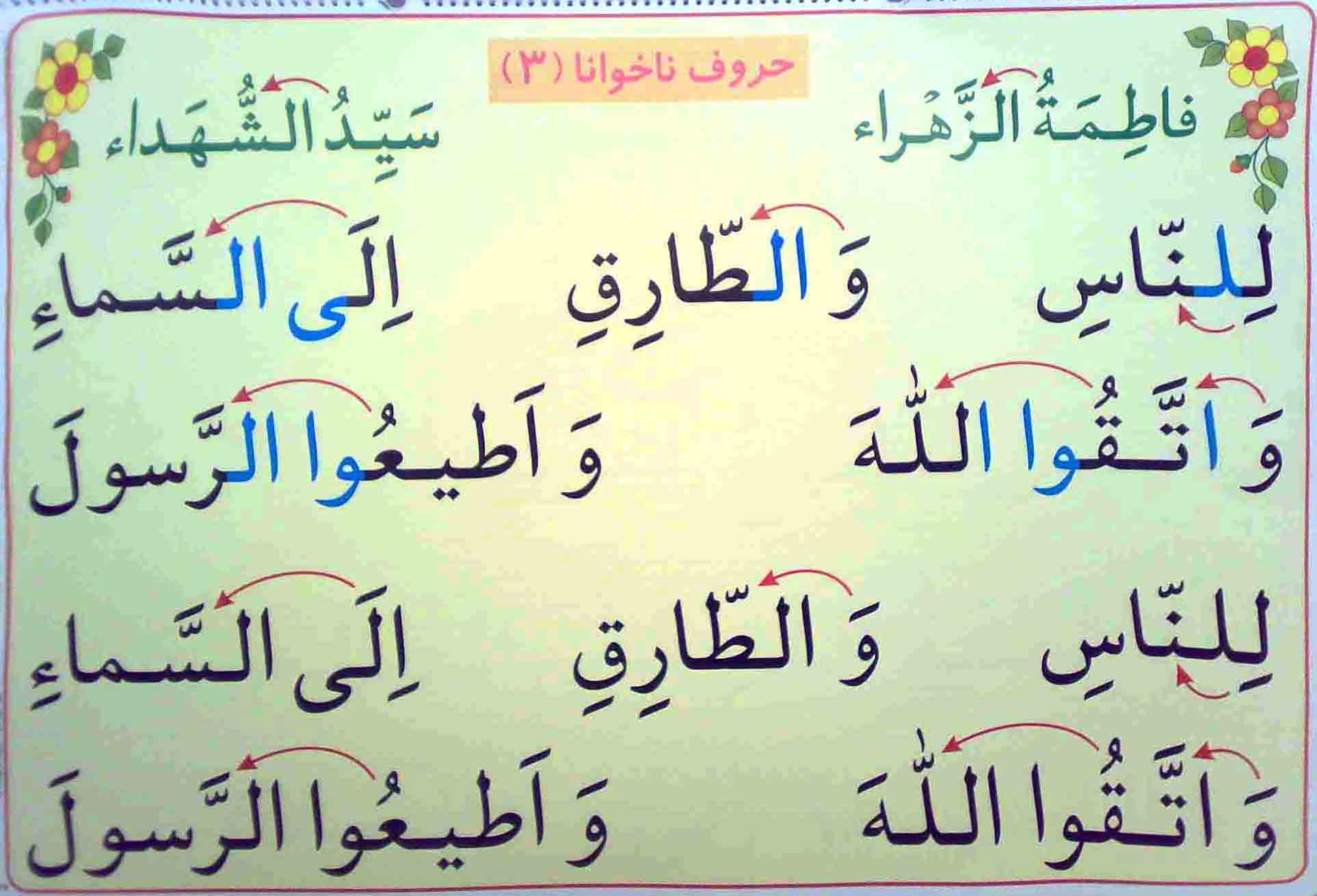 62
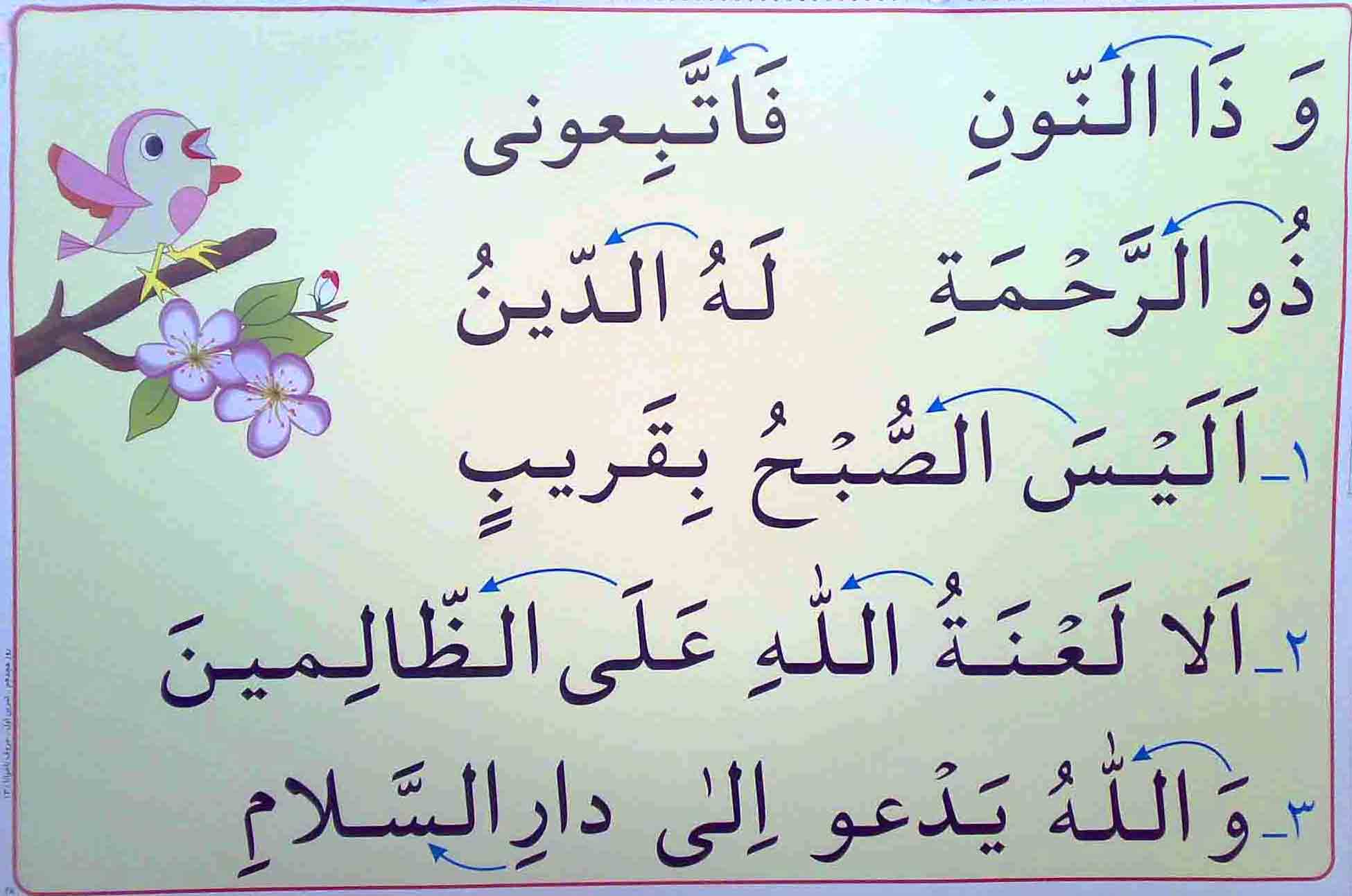 63
64
59
65
61
66
61
روش تدريس تنوين:
67
63
روش تدريس حرف داراي تشديد:
65
68
روش تدريس الف كوچك (_ٰ_)
69
روش تدريس «واو» و «ياء» كوچك «ﻪو ﻪي»
70
67
روش تدريس پايه‌هاي همزه
71
68
72
روش تدريس ( ﻙ ) و ( ﺔ ﺓ )
73
روش تدريس حروف ناخوانا :
74
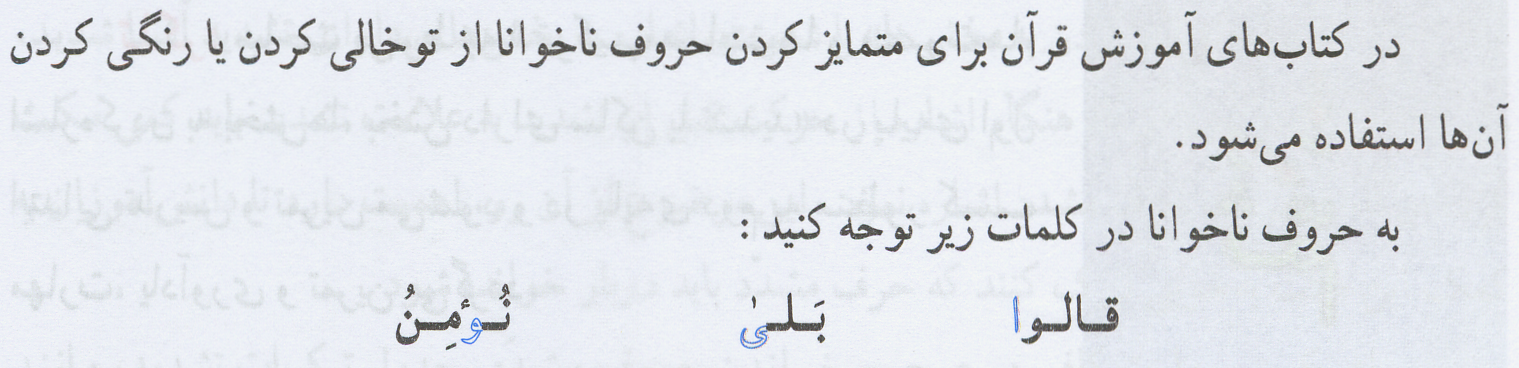 75
76
77
78
روش تدريس حروف ناخواناي «و ا لـ ي» بدون حركت قبل از تشديد
79
80
70
روش تدريس «الف» بعد از «واو» آخر
81
70
در كدام درس‌ها از لوحه ها استفاده مي‌شود؟
در فصل اول : نماز و اذكار نماز ( در مهرماه تدريس مي‌شود. )

در فصل دوم : نوزده روز اول ( روزهاي ؛ سوم، پنجم، هفتم، هشتم، دهم، سيزدهم، پانزدهم، هفدهم و نوزدهم لوحه ندارد. )
82
از روز بيستم تا سي و سوم (صفحات 43 تا 56)
ابتدا يك فرصت پيش‌خواني به دانش‌آموزان بدهيد.(10 تا 15دقيقه) در گروه‌هاي دو يا سه نفره براي هم آرام بخوانند.
بعد از هر گروه يك نفر يك سطر را بخواند. و بقيه‌ي دانش‌آموزان خط ببرند.
بايد سعي كنيم در ابتدا از دانش‌آموزاني كه توانايي بيشتري دارند استفاده كنيم.
83
84
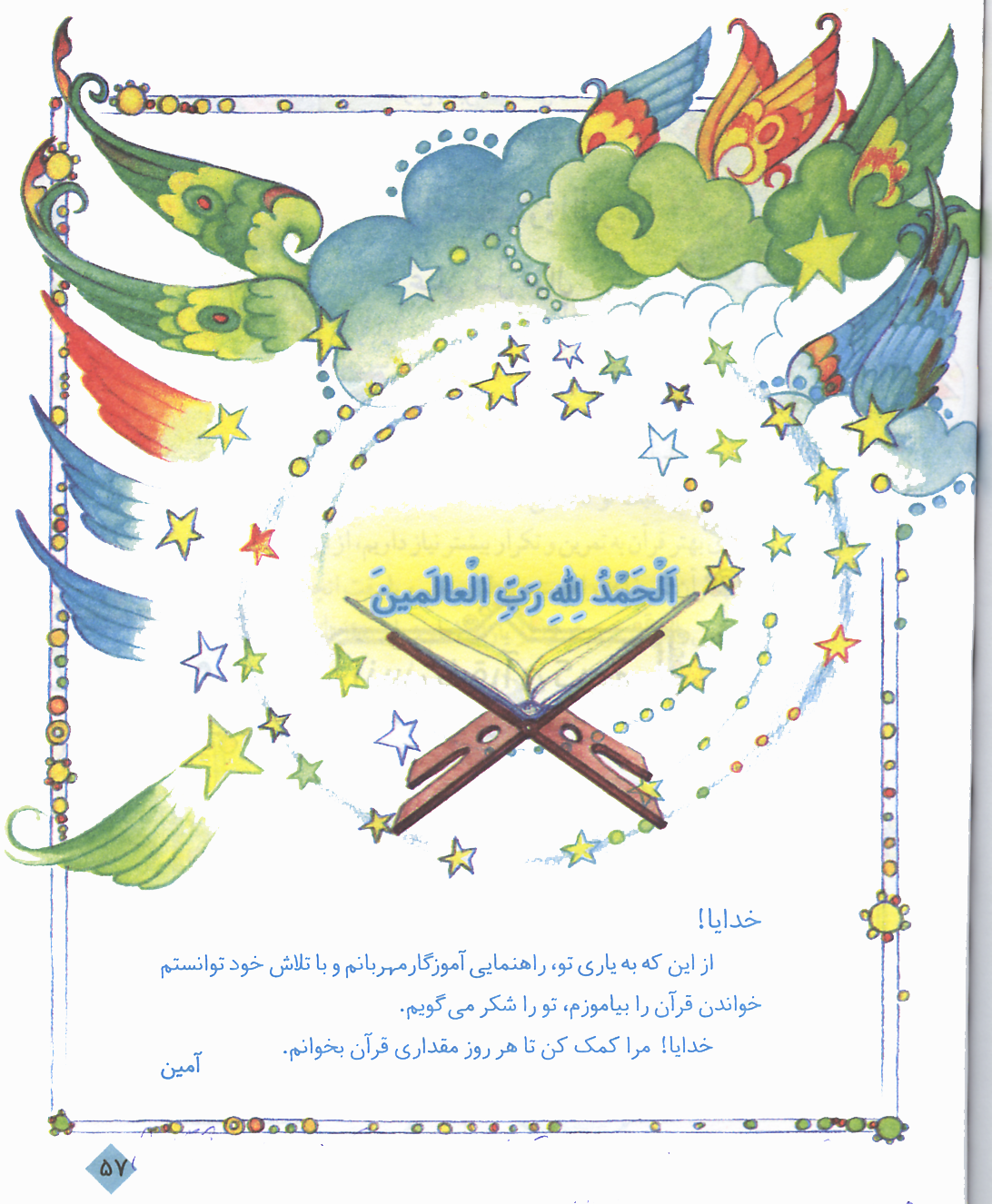 85
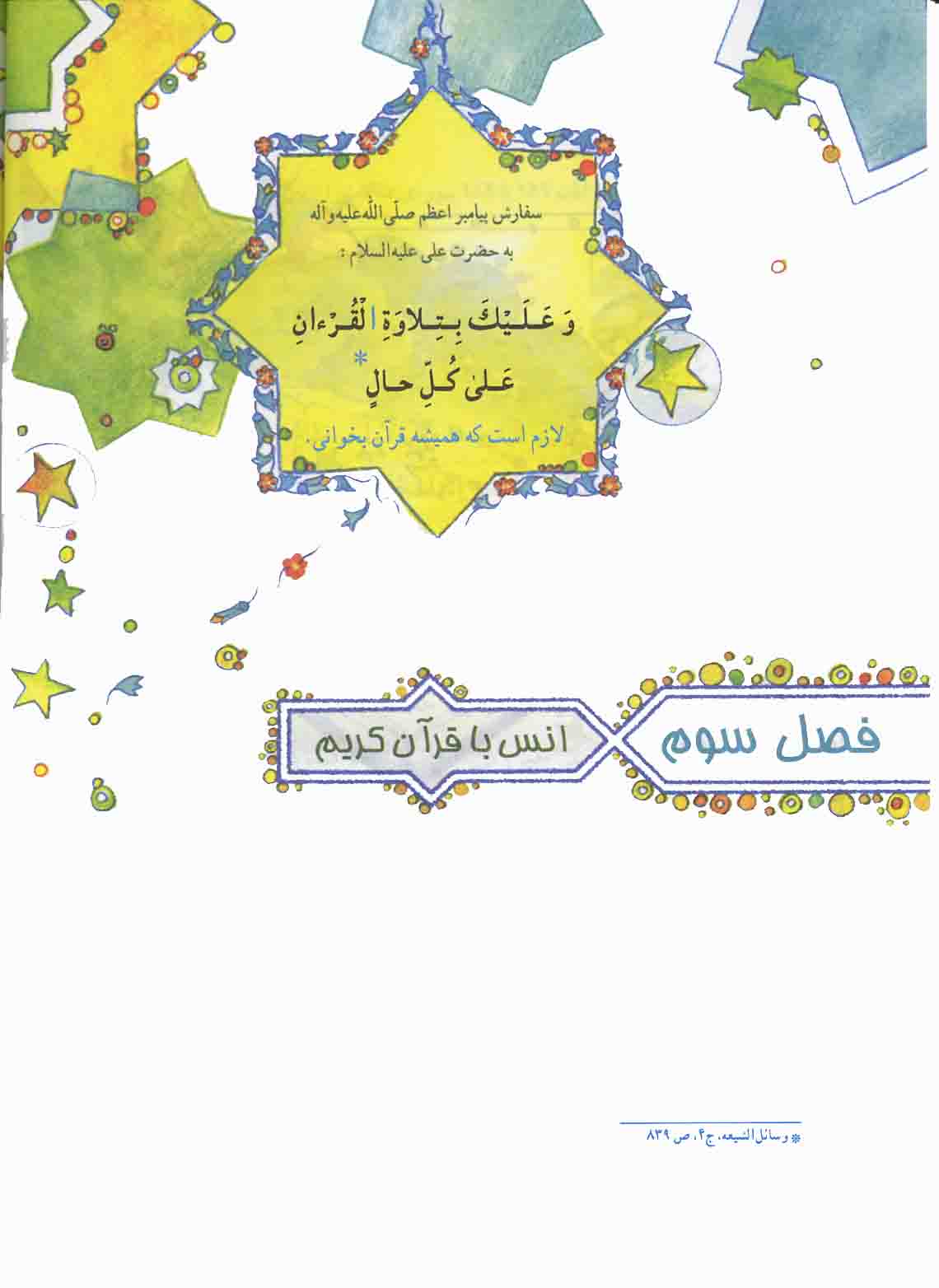 86
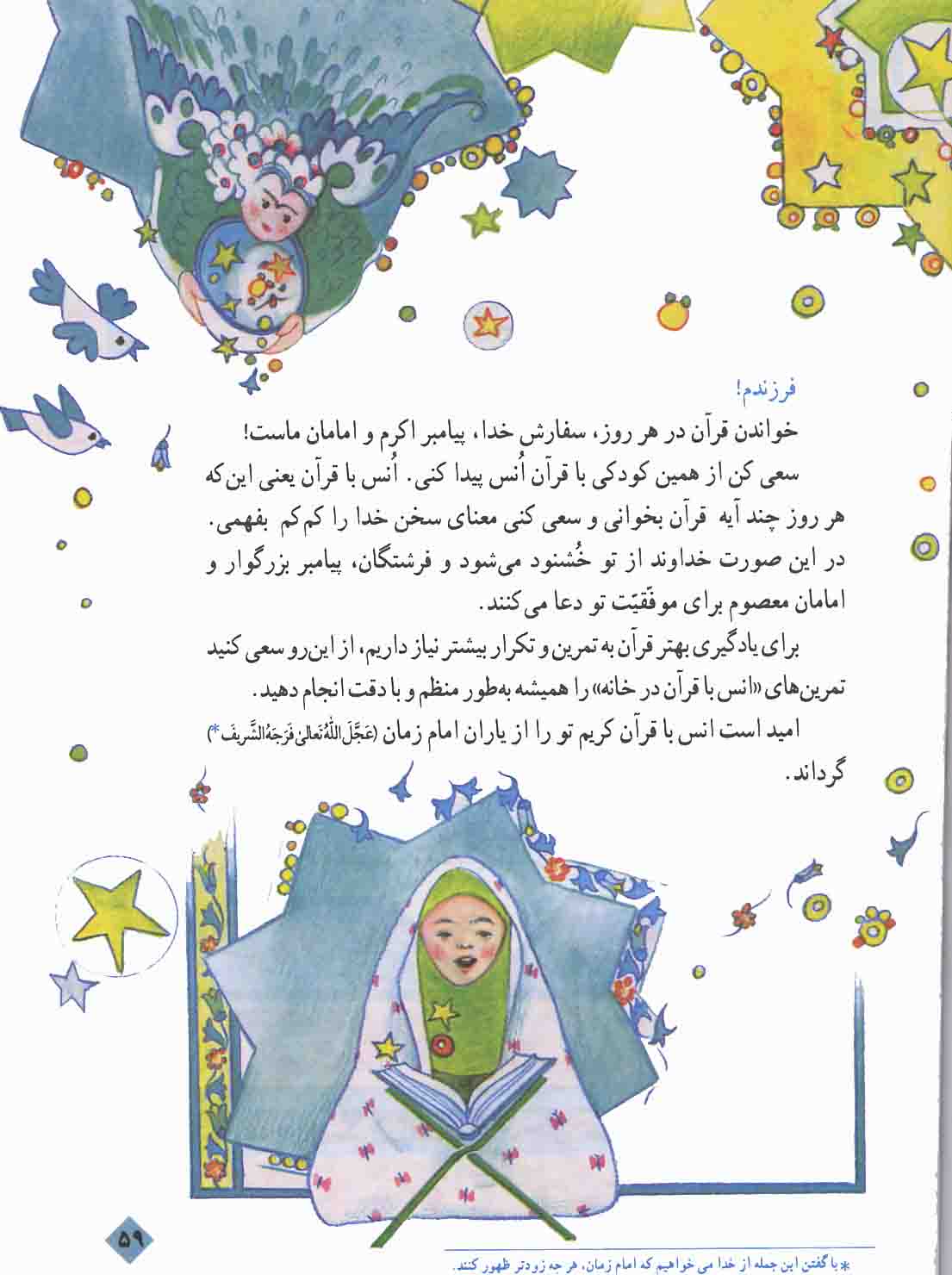 87
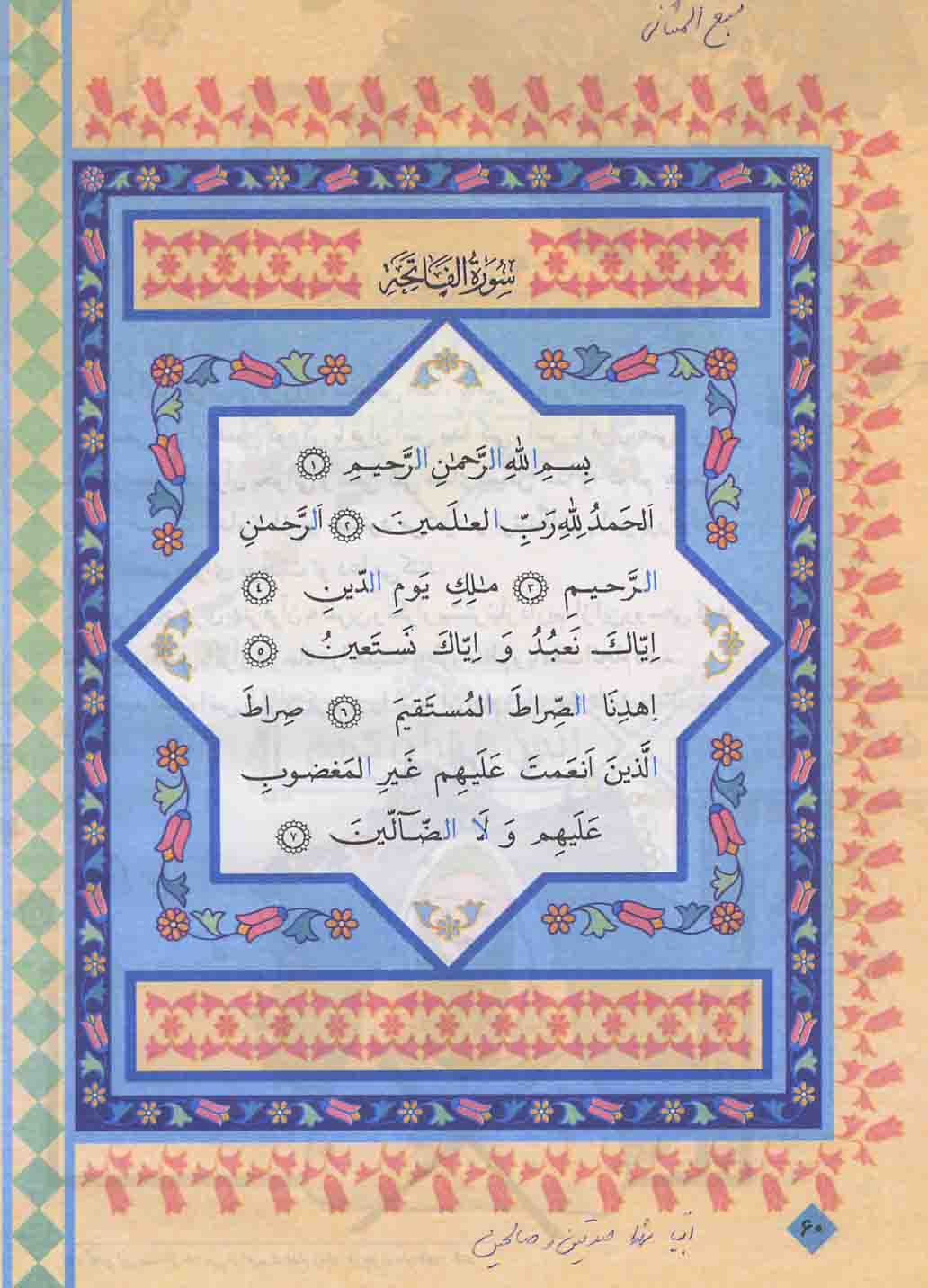 88
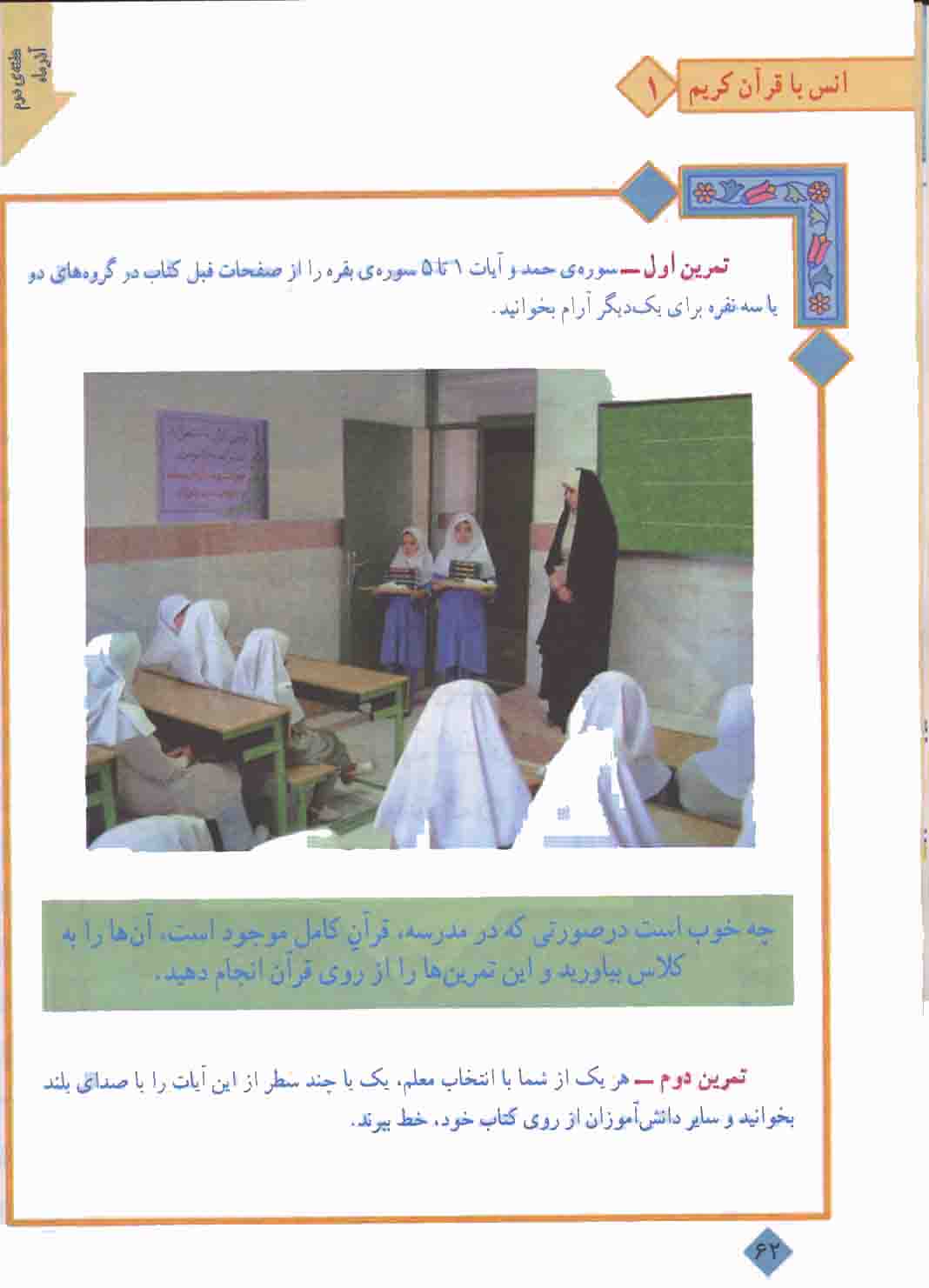 89
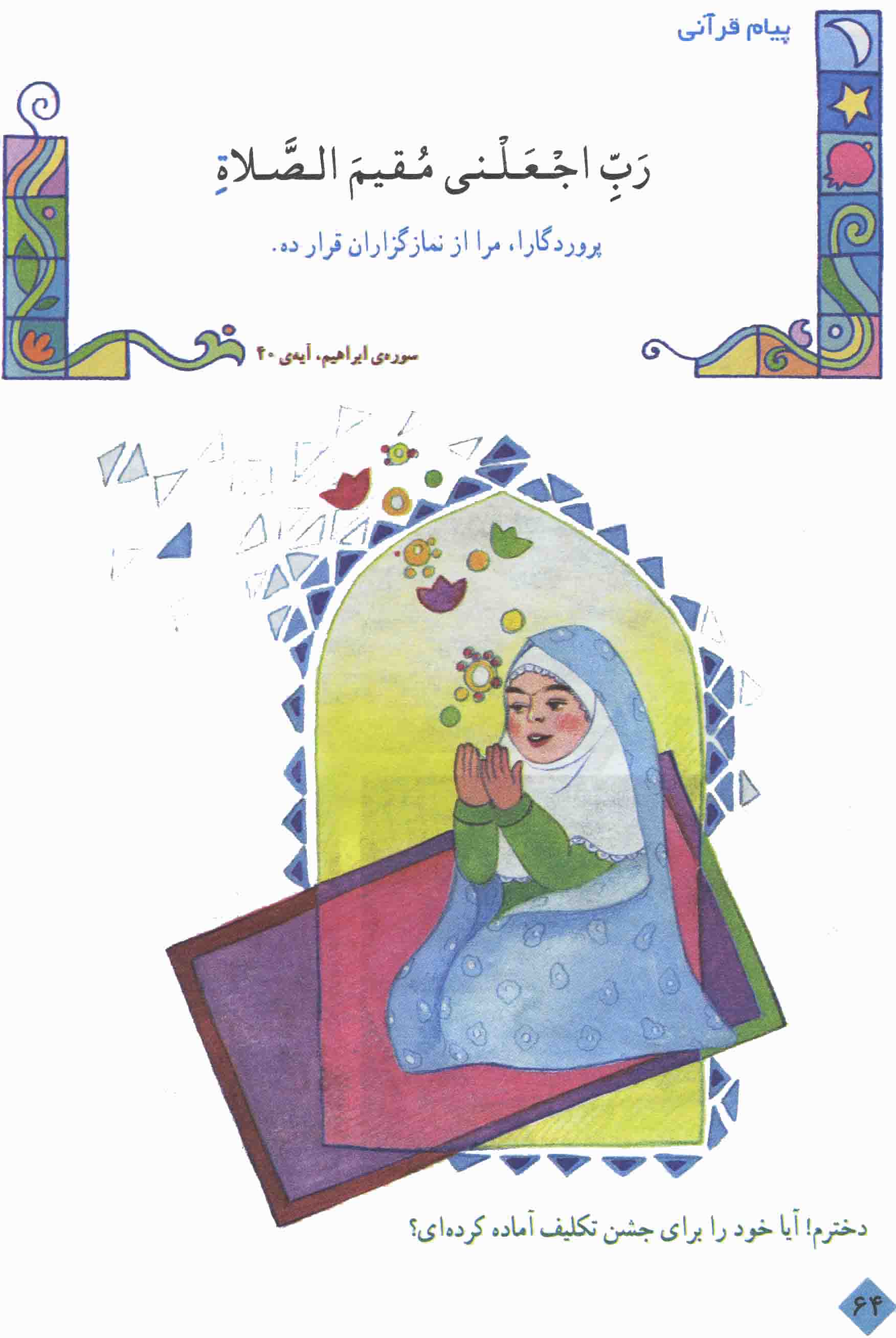 90
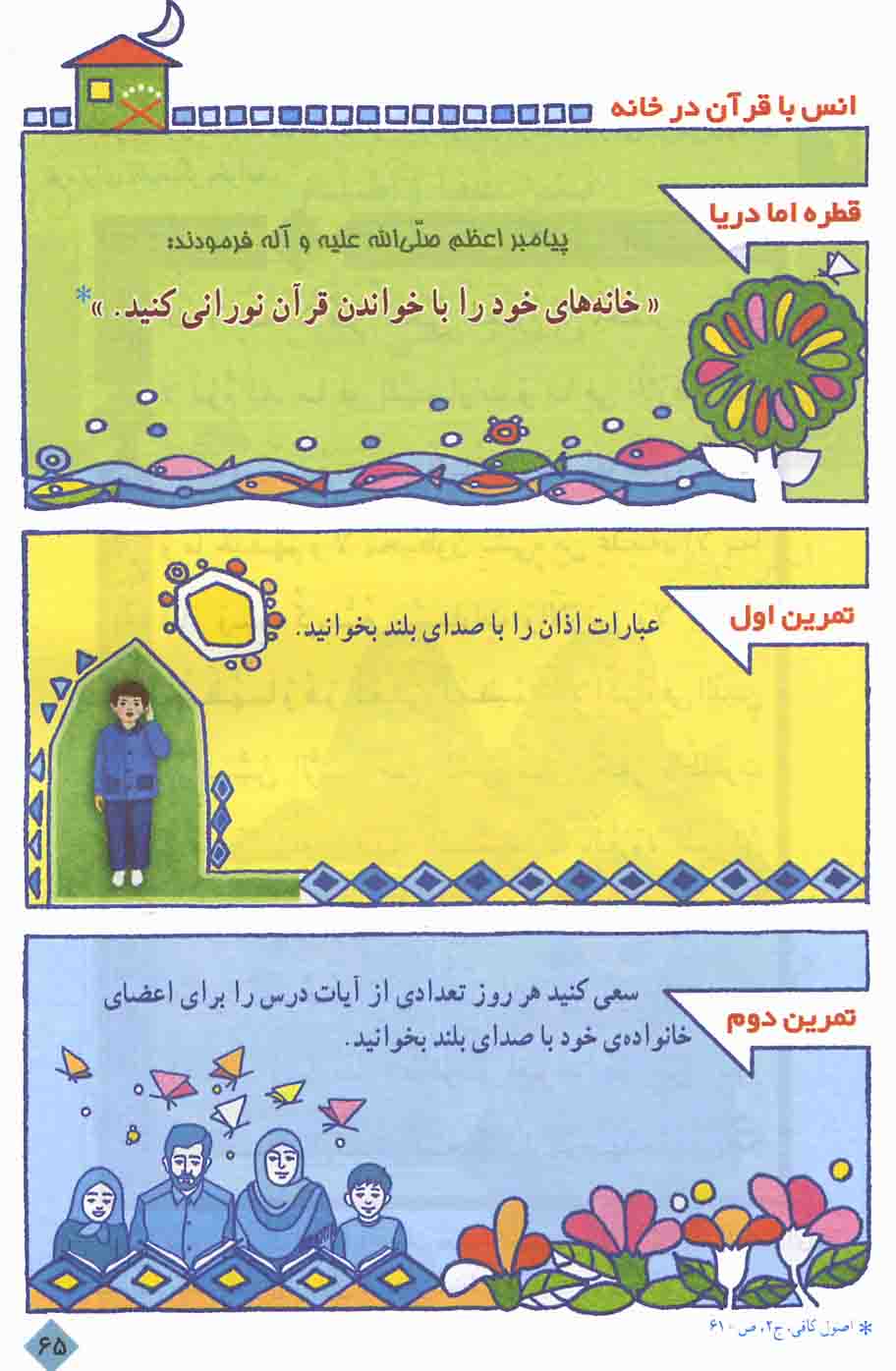 91
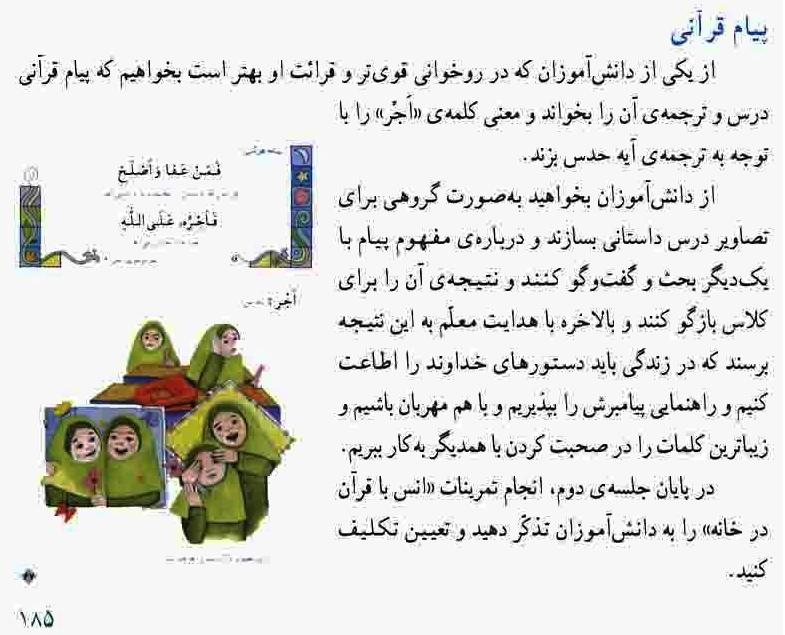 92
93
روش رفع اشكالات روخواني دانش‌آموزان
94